The Mad Hedge Fund Trader“It’s War!”
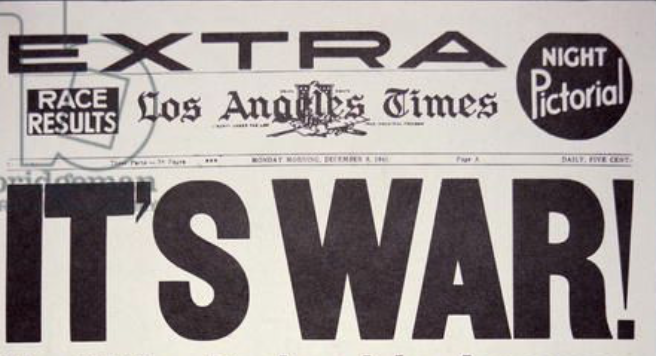 With John Thomasfrom Silicon Valley, CA, May 15, 2019www.madhedgefundtrader.com
MHFT Global Strategy Luncheons2019 World TourBuy tickets at www.madhedgefundtrader.com
Friday June 21 12:30 PM Auckland, New ZealandMonday June 24 12:30 PM Melbourne, AustraliaTuesday June 25 12:30 PM Sydney, AustraliaWednesday June 26 12:30 PM Brisbane, AustraliaFriday June 28 12:30 PM Perth, AustraliaSunday June 30 12:30 PM Manila, PhilippinesTuesday July 2 12:30 PM New Delhi, IndiaFriday July 5 12:30 PM Cairo, EgyptMonday July 8 12:30 PM Venice, ItalyWednesday July 10 12:30 PM Budapest, Hungary
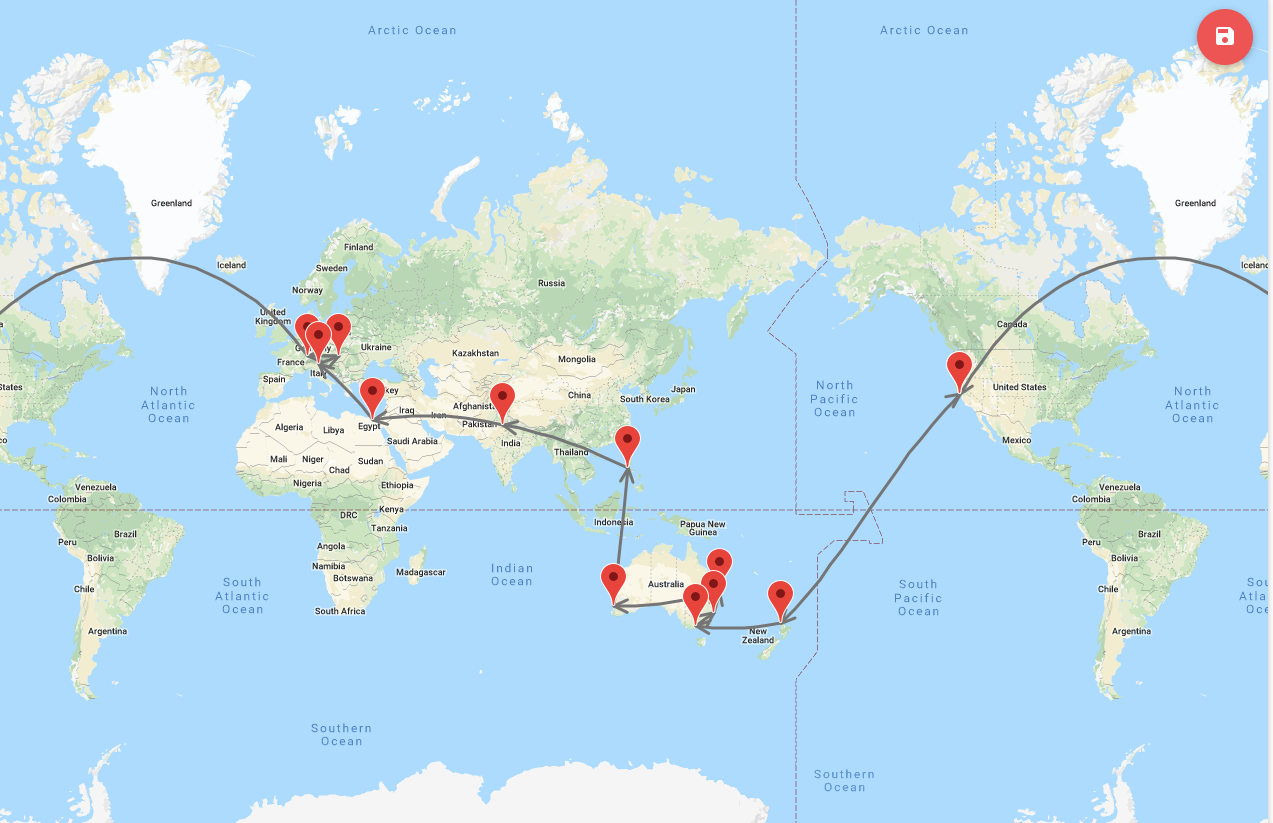 START
October 25-26 Lake Tahoe Conference50% of seats already sold out
*Two days of informative speakers on crucial trading and investment issues*Trade tips with the most successful Mad Hedge traders*2 nights in the Hyatt, including all you can eat and drink*Tickets are a bargain at $699 to $1,999*Buy now, upper ticket classessell out first
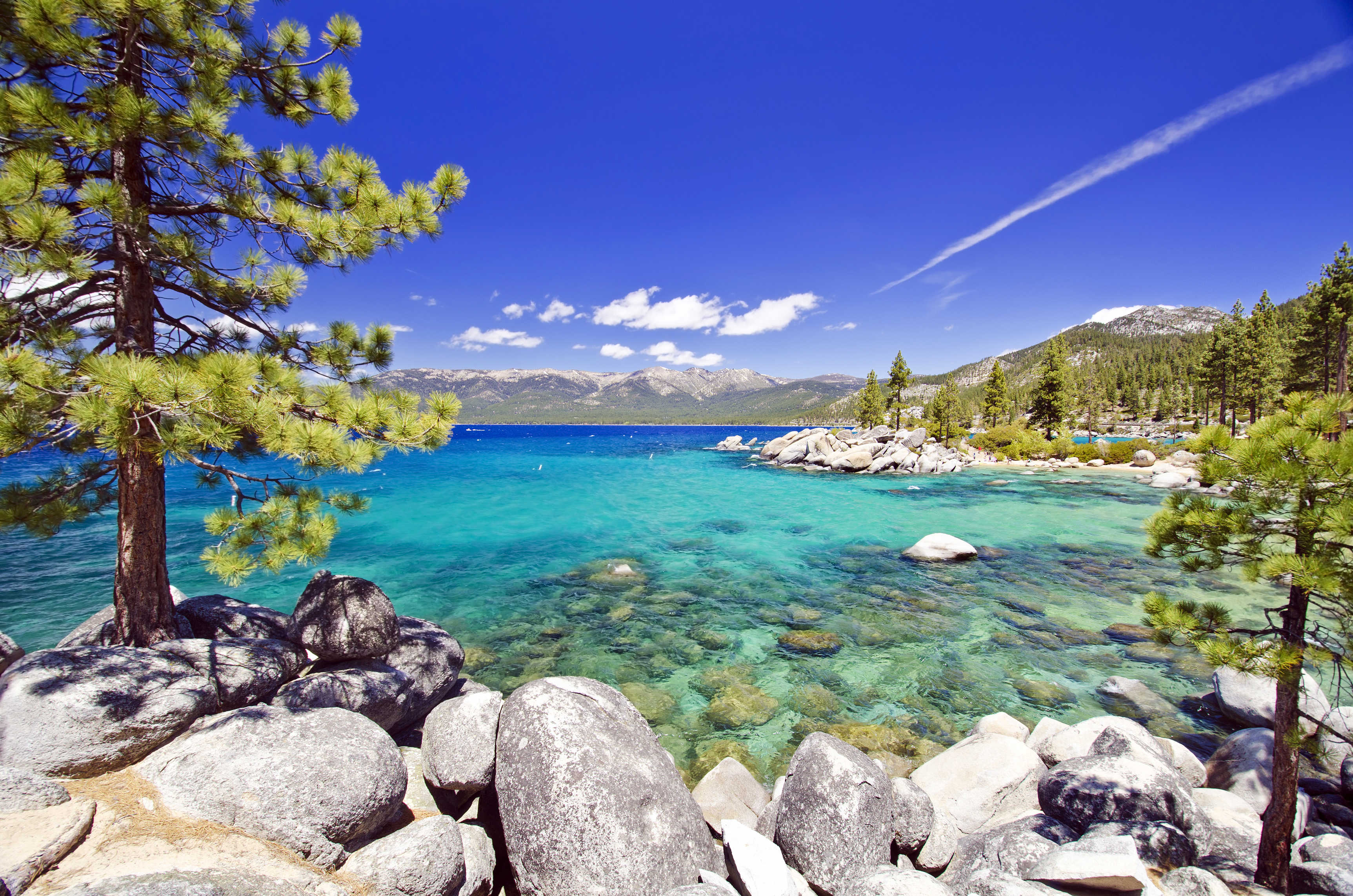 Trade Alert PerformanceNew Highs!
*January   9.49% Final         *July  +0.0% Final*February   +4.64% Final         *August +2.19% MTD*March    +1.78% Final         *September 1.38% Final*April       -0.79% MTD      *October +1.37% Final*May        +1.07% Final        *November -1.83% Final*June        +4.15% Final       *December -4.13% Final*2019 Year to Date +14.93%compared to +9.57% for the Dow Average*Trailing One year return +18.93%, +315.07% since inception,*Average annualized return of 33.16% for 9 1/2 years
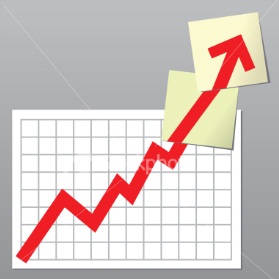 Portfolio ReviewKeeping Small Positions at Market HighsNew All Time High
Expiration P&L17.21%
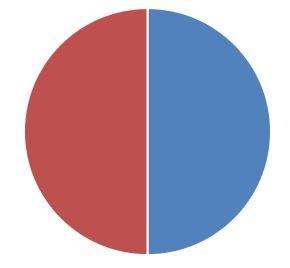 GTD Daily Audited PerformanceNew All Time High
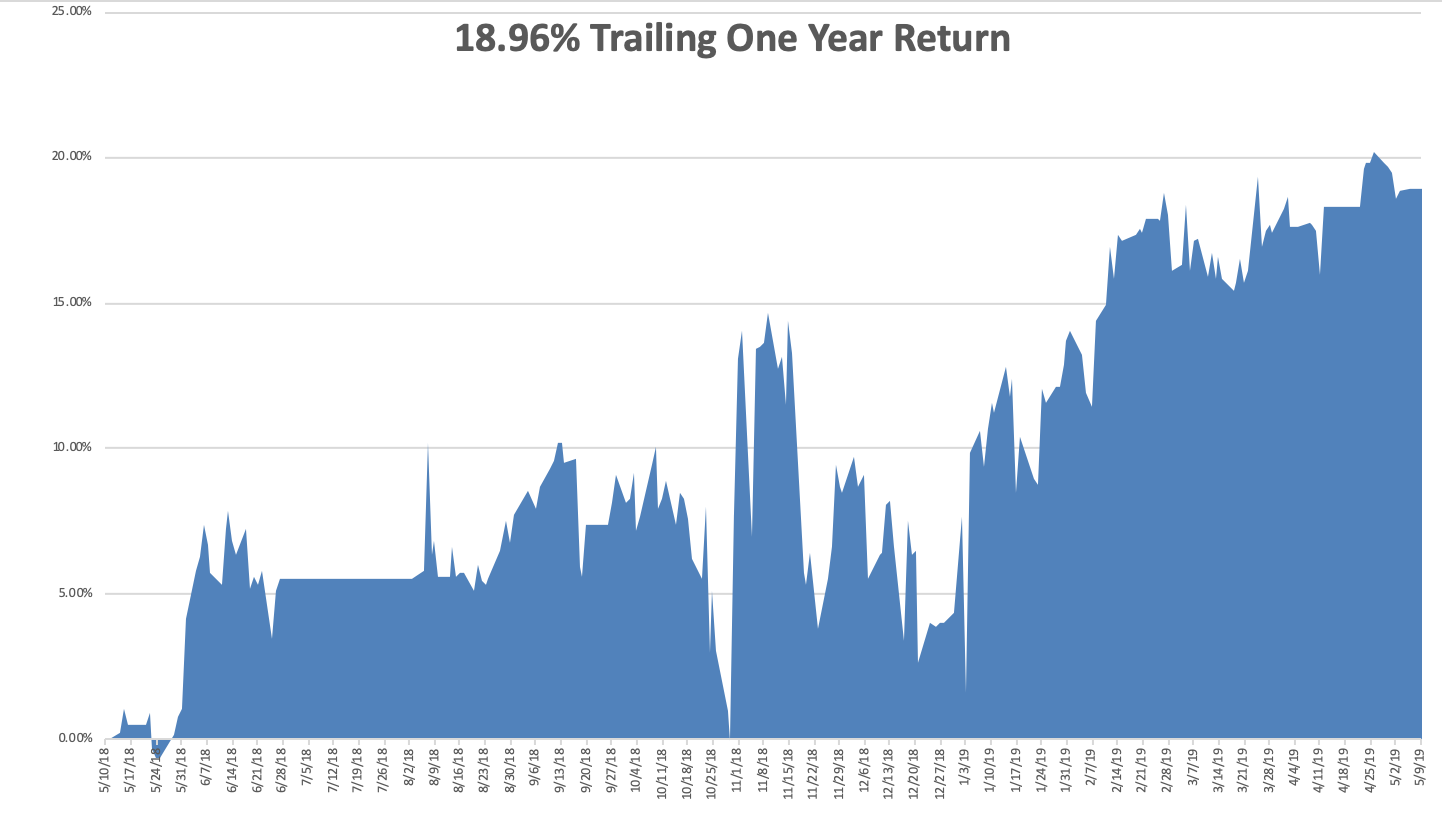 GTD 9 Year Daily Audited Performance
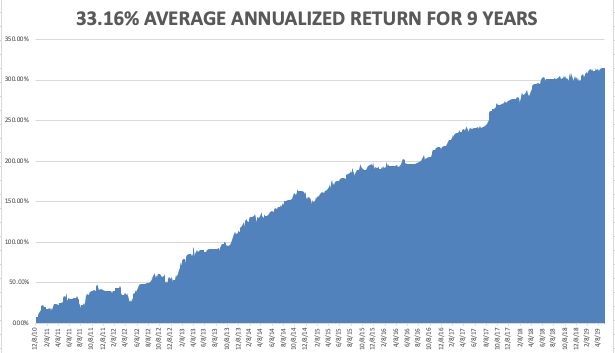 The Method to My Madness
*Trade war kills the bull, unless we get positive news soon stocks will quickly give up half of all gains since December, or 2,250 points*However, at the end of the day, no Fed rate rises in 2019 is far more important that a trade war, so no major stock market crash, unless it goes on for two years*Traders now desperate to get out at last week’s prices*The meltdown happened so fast that no one could get shorts off*Bonds spike on huge “RISK OFF” bid*Oil suffers instant 10% correction on global recession fears*No one has an advantage here, its all aboutnegotiations held in a dark room
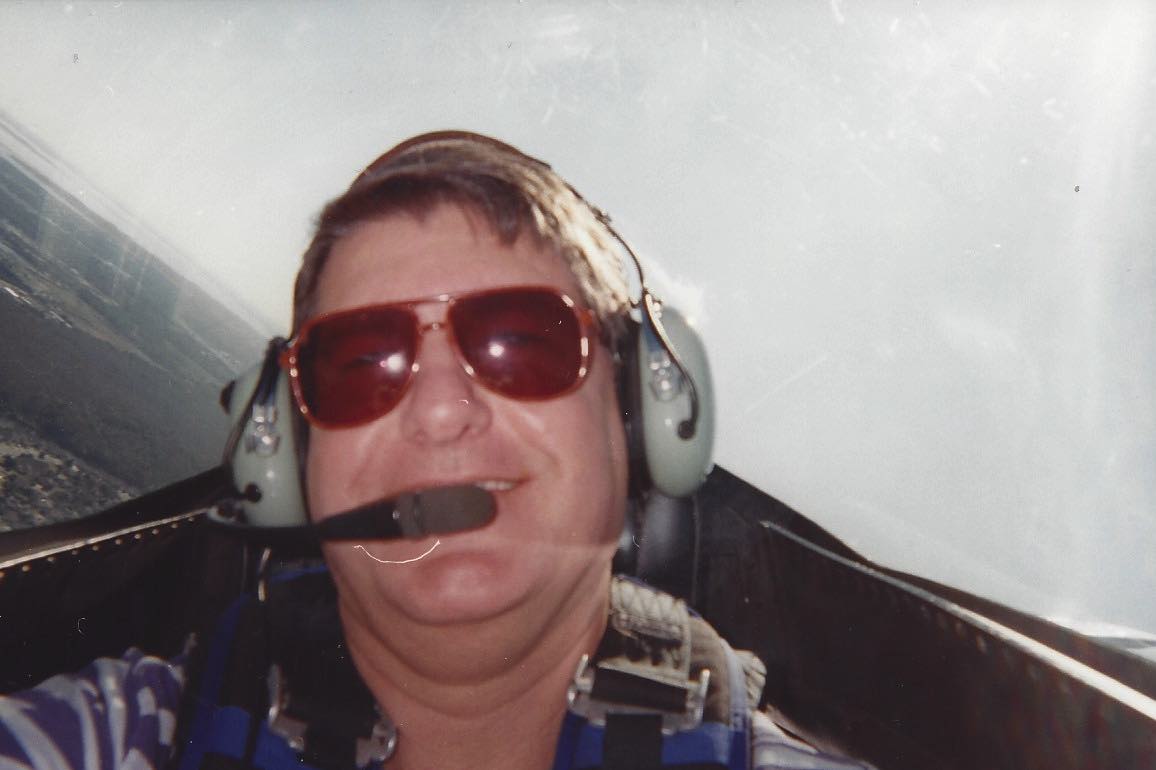 The Mad Hedge Profit PredictorMarket Timing Index-An artificial intelligence driven algorithm that analyzes 30 differenteconomic, technical, and momentum driven indicators
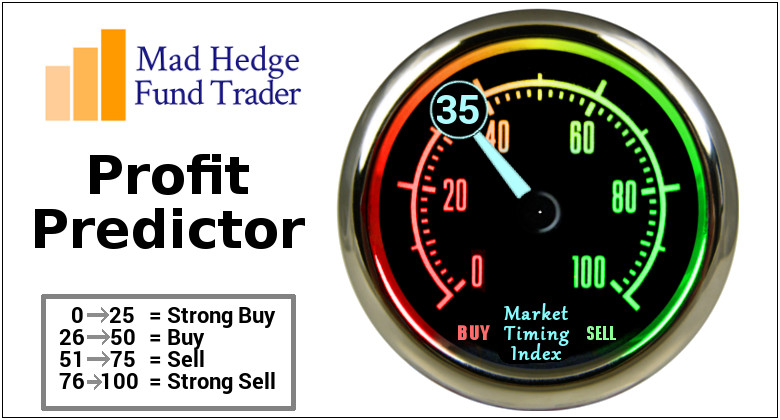 The Mad Hedge Profit PredictorProfit Predictor Wins Again!
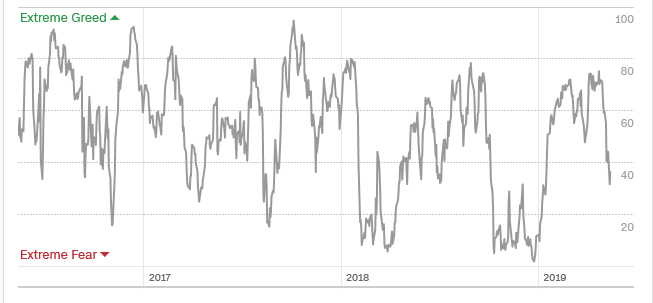 SELL
BUY
The Global Economy – Trade War Disaster
*If Chinese trade war continues to the max a global recession will ensue*Millions of small US retailing and manufacturing companies will go under*ISM Factory Orders dive in April to 52.8, a six-month low, US Retail Sales Crater, in March while Industrial Production is off 0.5%. Why is the data suddenly turning recessionary? It isn’t even reflecting the heightened trade war yet.*Stephen Moore and Herman Cain Withdraw Fed Nominations, removing two ultra doves from the Fed, Fed also warns against high stock prices in the face of record business borrowing*Chinese Exports to the US fall, as US price increases start to take a bite. The Middle Kingdom is no longer able to cut their own prices through Yuan depreciation, thanks to their own economic stimulus program
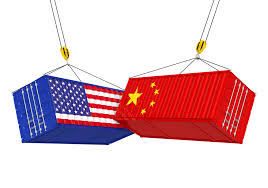 Weekly Jobless Claims-2,000 to 228,000holding last week’s monster gain
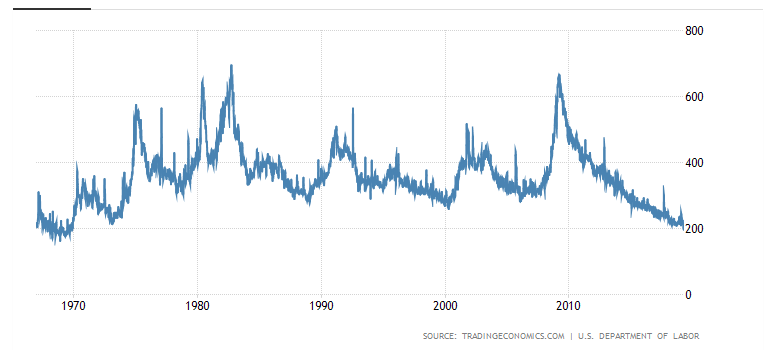 Soybeans (-20%)-Trade War IndicatorChina trade deal collapse brings new 7 year low
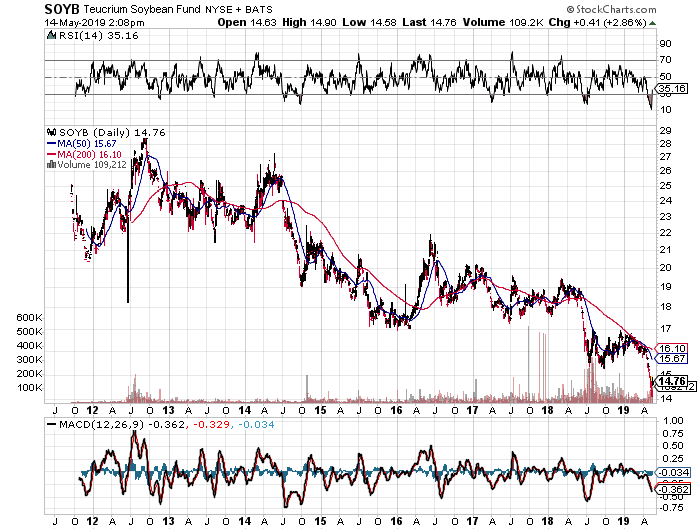 The Bill Davis ViewA $1,500 Upgrade for the Mad Day Trader Service
Stocks – The Tweet that Killed Wall Street
*Market turns on a dime, bullish at the Friday close, gap down opening at the Monday morning opening*We got out of our last long on the only rally on Monday, but couldn’t get off shorts fast enoughThat means there is a huge amount of frustrated selling above the market*Tech that led the upside led the downside too*Earnings have become completely irrelevant,it’s all abut global macro now*Apple takes a big 13% hit on prospect of 25%tariff on iPhones, all done in the name ofbogus national defense claims*Bottom line: wait for new range to establish,then go in on the long side in tech*Bottom Line: its bet the ranch time on tech longs,but stay away from those with big China exposure, like Apple, and weak dollar plays like energy, andemerging markets
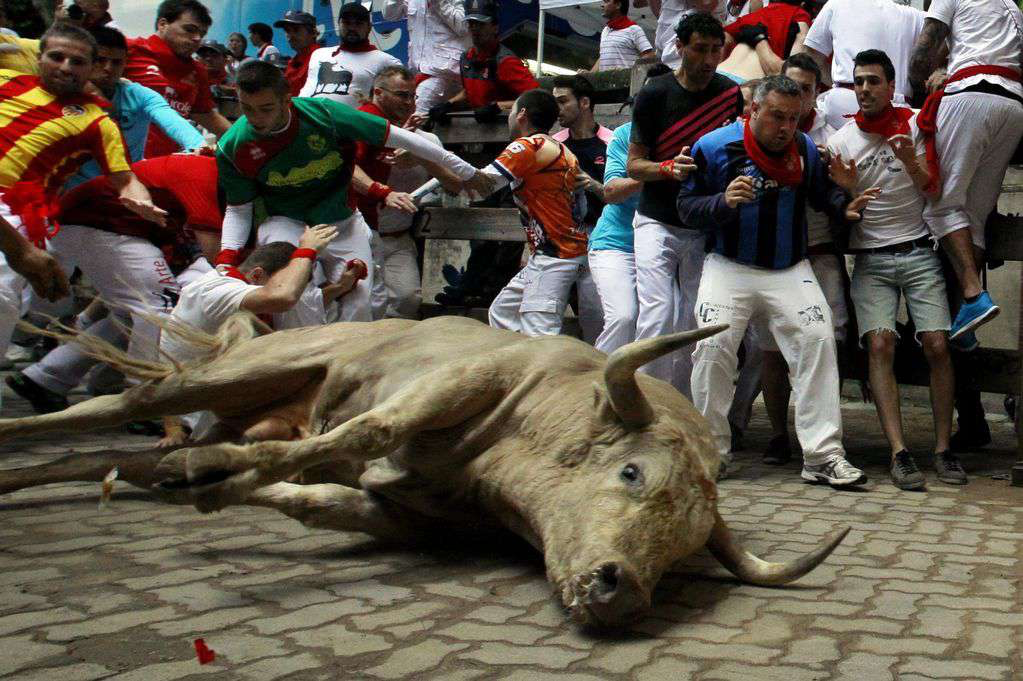 S&P 500-stopped out of long 2/$285-$290 bear put spreadtook profits on long 2/$270-$275 bear put spread
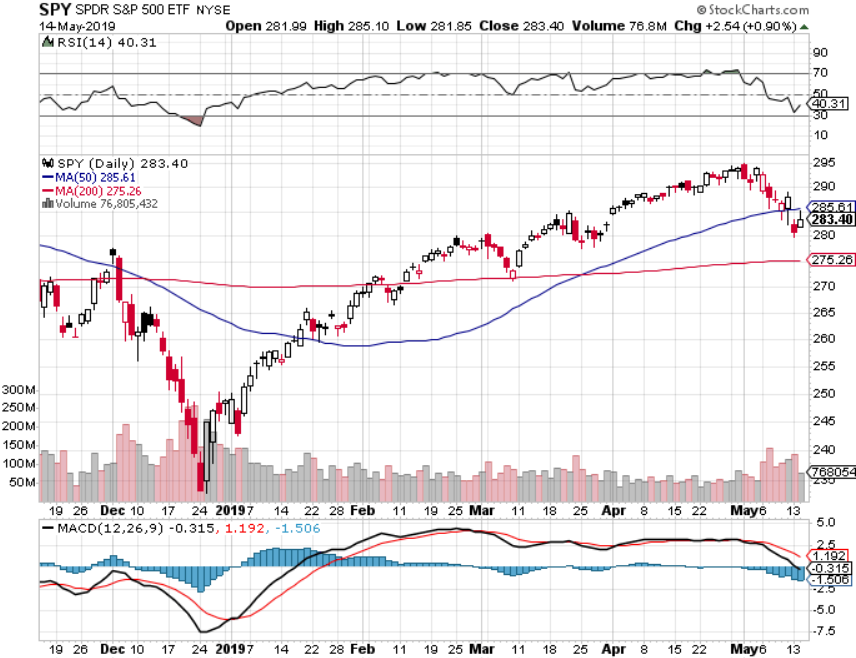 Dow Average-
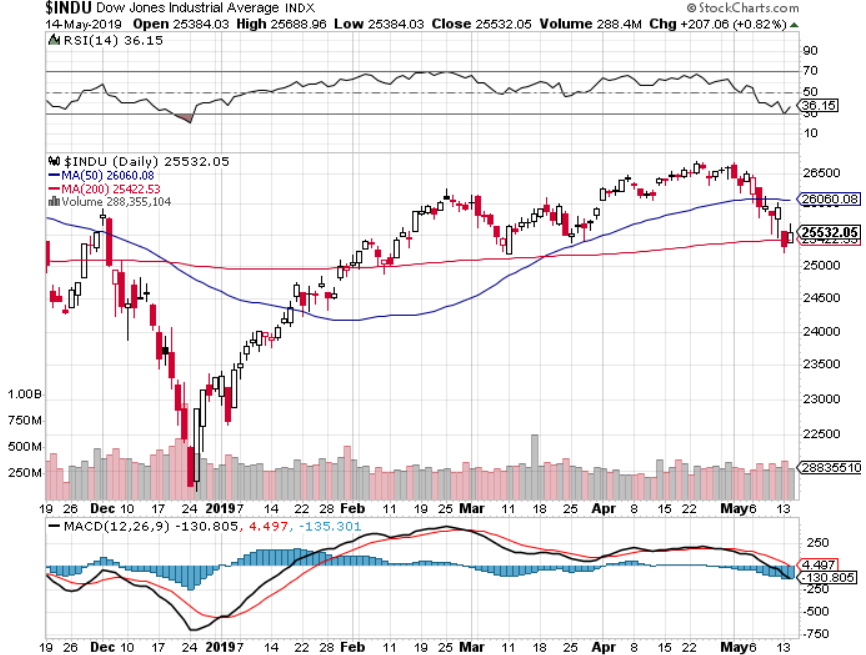 Russell 2000 (IWM)-out for even Long 4/$160-$165 vertical bear put spread
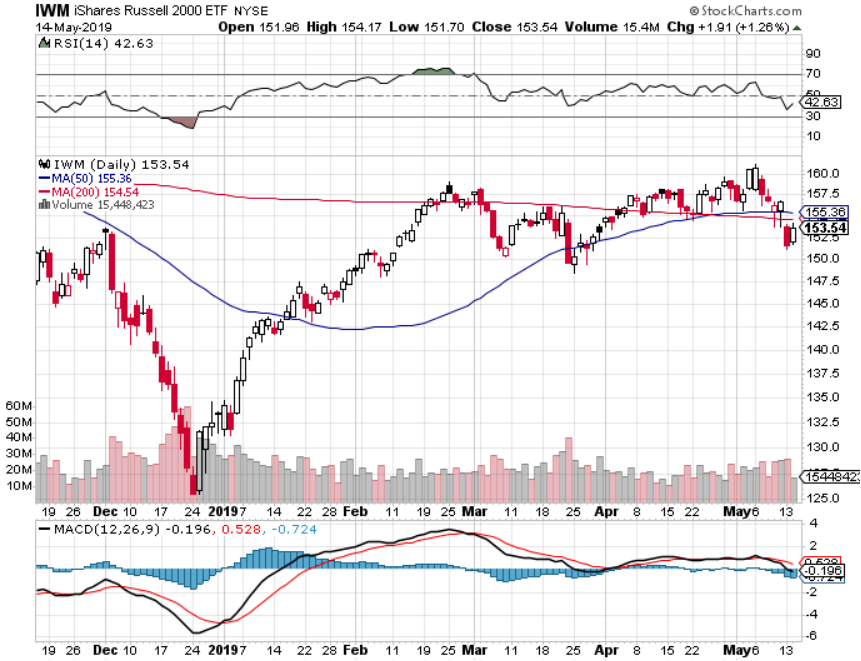 NASDAQ ($COMPQ)
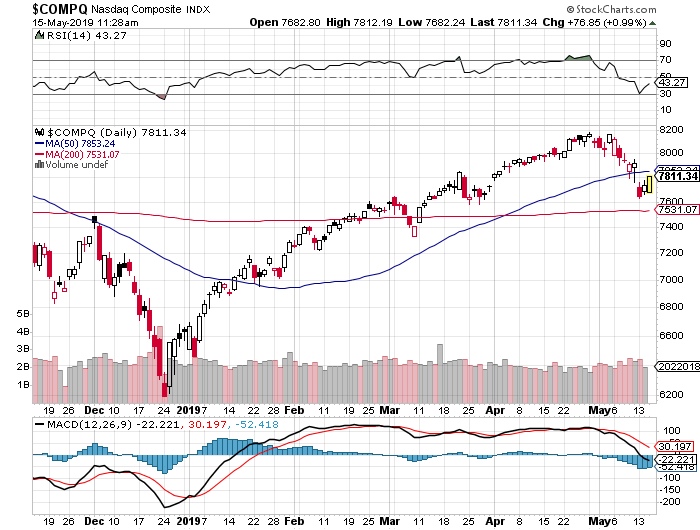 (VIX)- Probing Lows
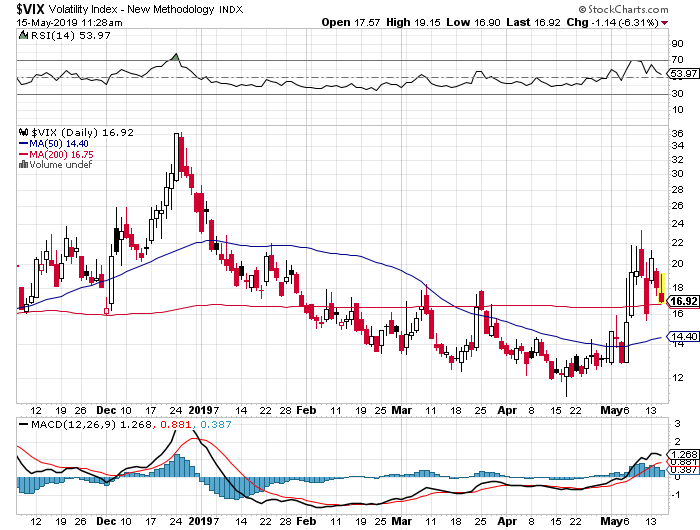 iPath S&P 500 VIX Short-Term Futures ETN (VXX)
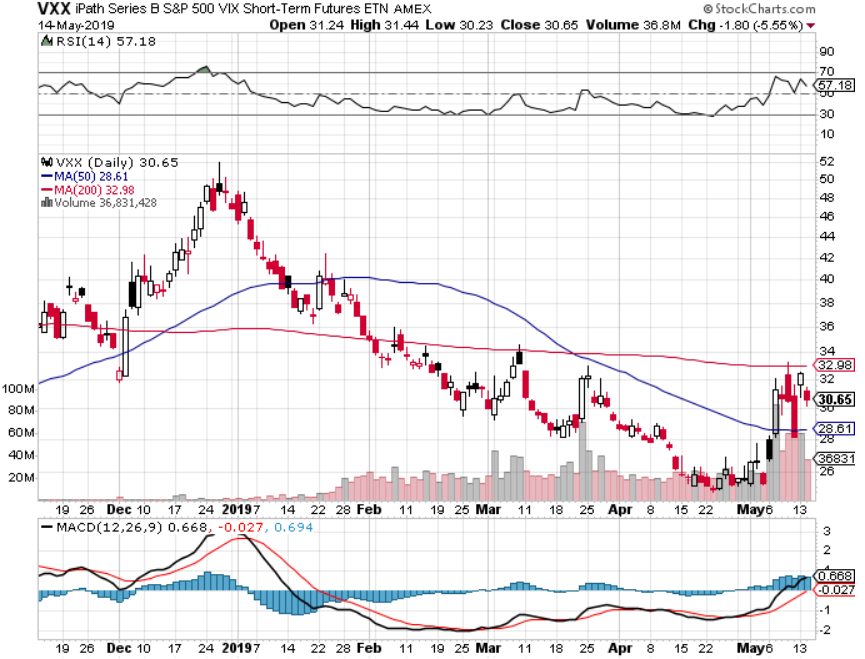 Microsoft (MSFT)- Earnings beatlong 6/$110-$115 call spreadtook profits on long 4/$108-$113 call spreadtook profits on long 2/$85-$90 call spread
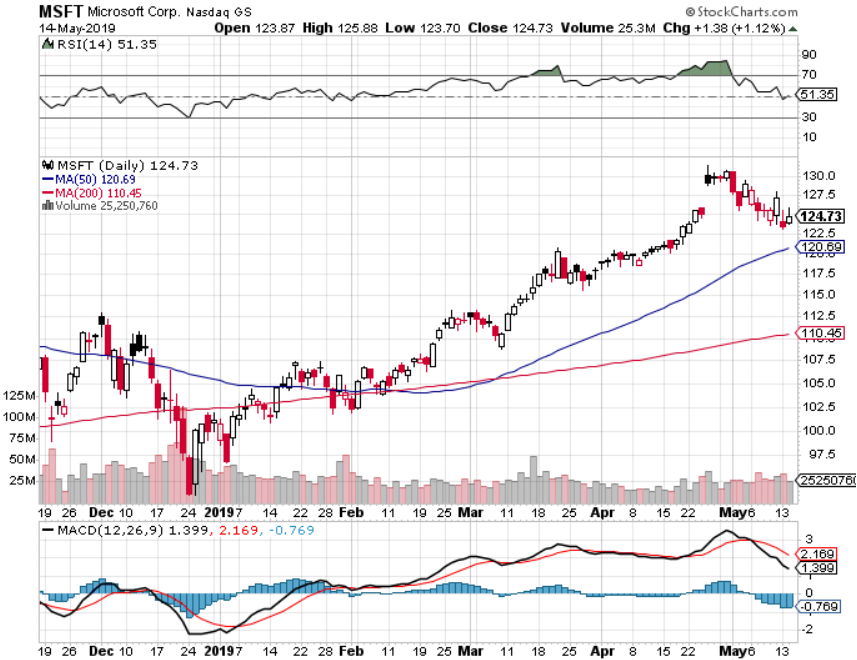 Facebook (FB)- FANG bounce
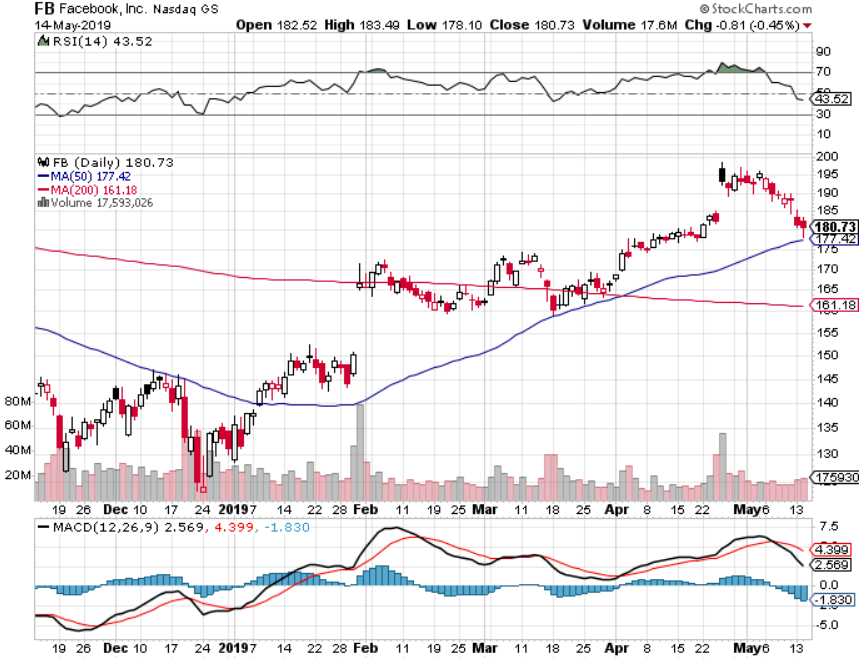 Apple (AAPL)- China TargetNew Apple Plus Streaming Servicestopped out of long 3/$180-$185 bear put spreadstopped out of long 11/$175-$180 bear put spreadtook profits on long 11/$165-$175 bear put spread
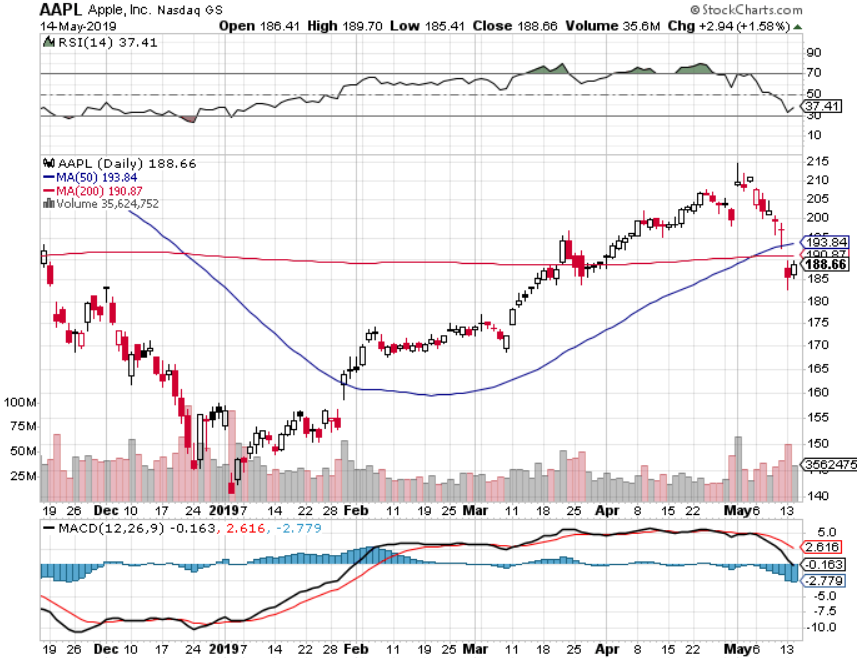 Alphabet (GOOGL)- Earnings Shock stopped out of long 5/$1,100-$1,130 bull call spreadtook profits on long 4/$1,080-$1,120 bull call spread
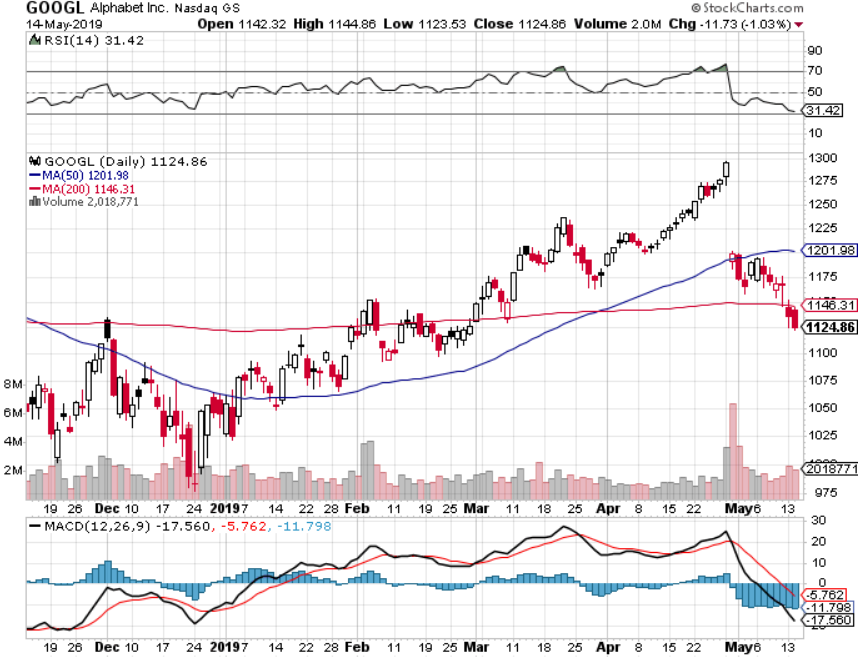 Amazon (AMZN)-Back to Top of Rangetook profits on long 4/$1,600-$1,650 call spreadtook profits on long 2/$1,200-$1,300 call spread
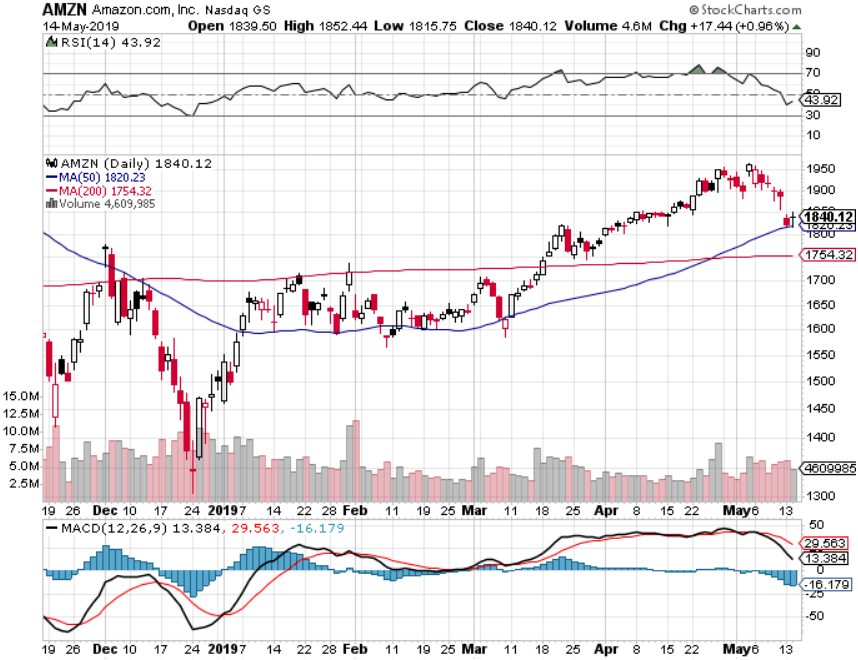 PayPal (PYPL)-Fintech Startook profits on long 4/$90-$95 call spread
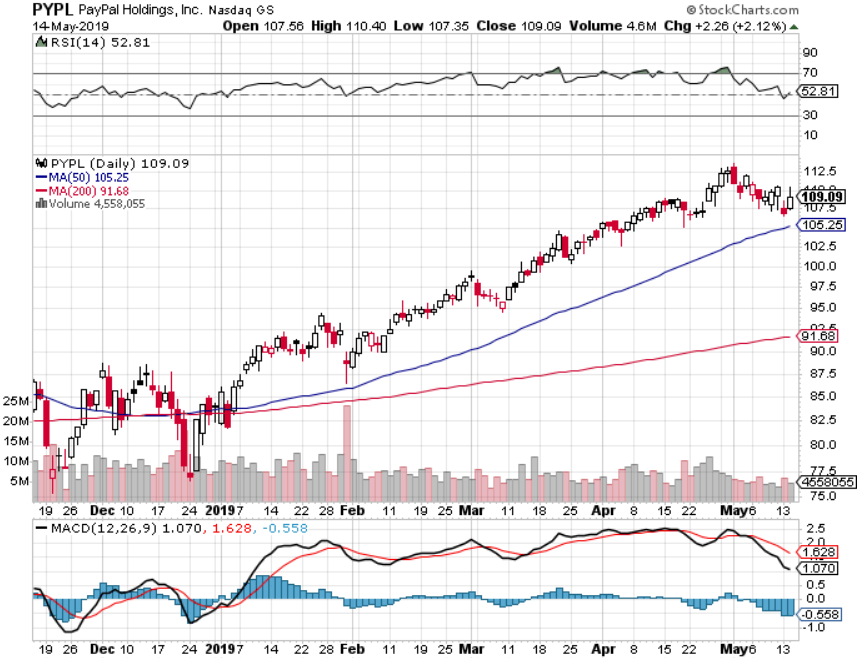 NVIDIA (NVDA)- earnings beat
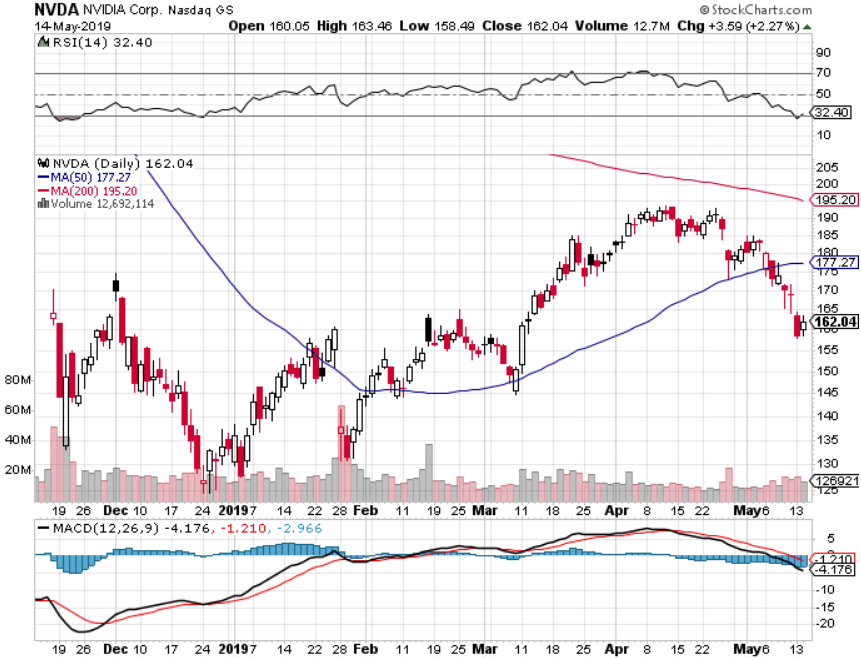 Micron Technology (MU)-
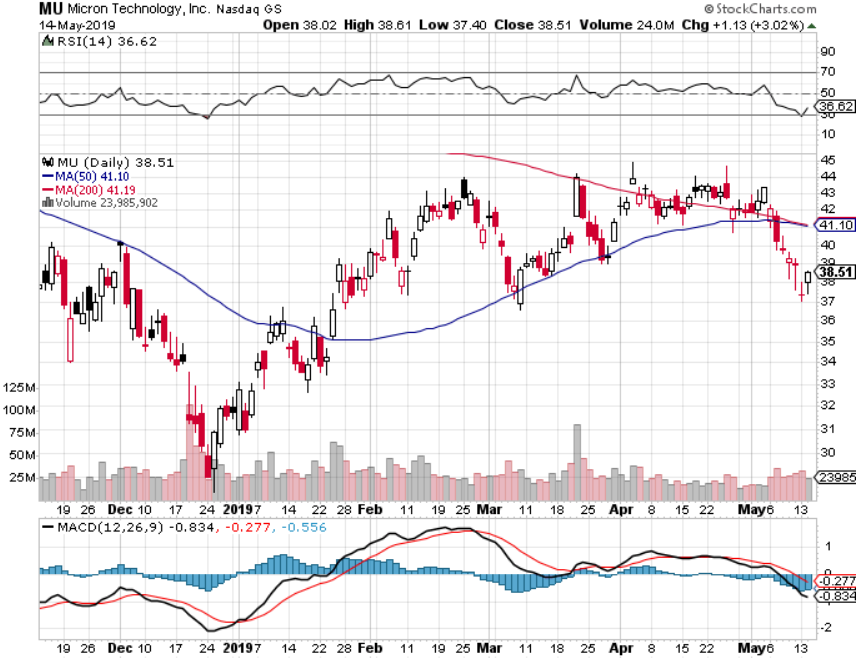 Salesforce (CRM)-took profits on long 2/$105-$115 call spread
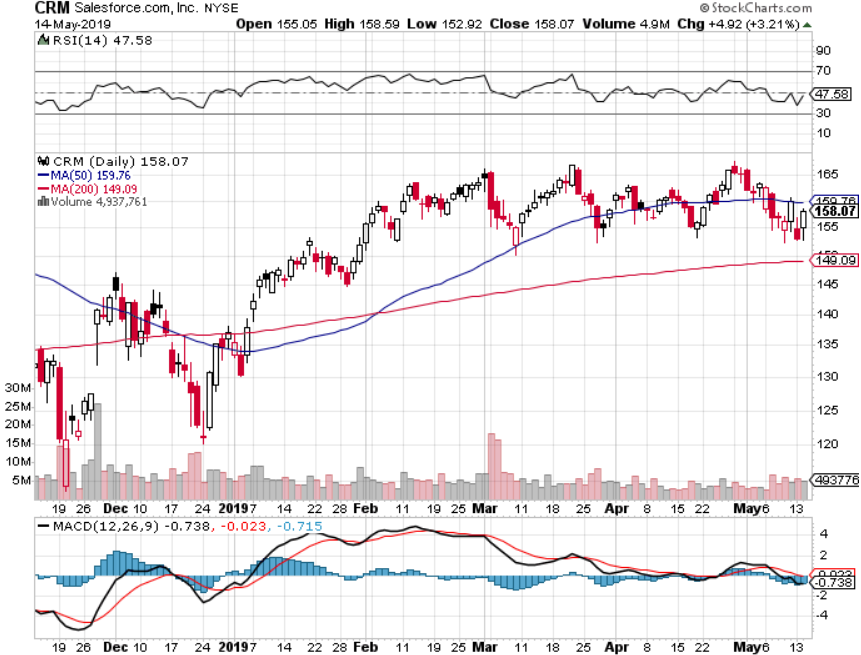 Boeing (BA)-took profits on long 4/$315-$335 call spread Next to happen in the recertification bounce
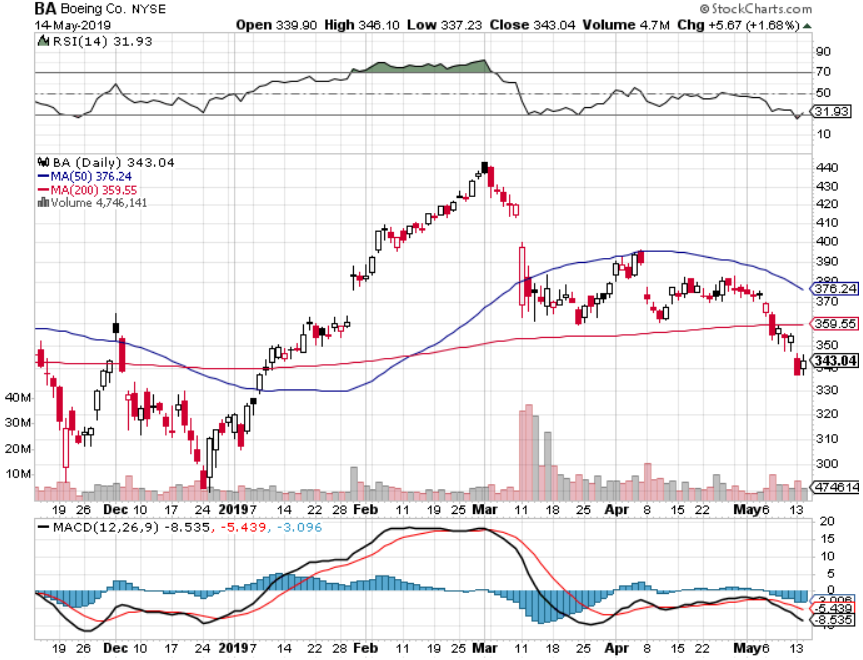 Walt Disney (DIS)-Summer Blockbuster WaveStopped out of $125-$130 call spread for small losstook profits on long 4/$100-$104 call spreadCovered Short 4/$114 calls
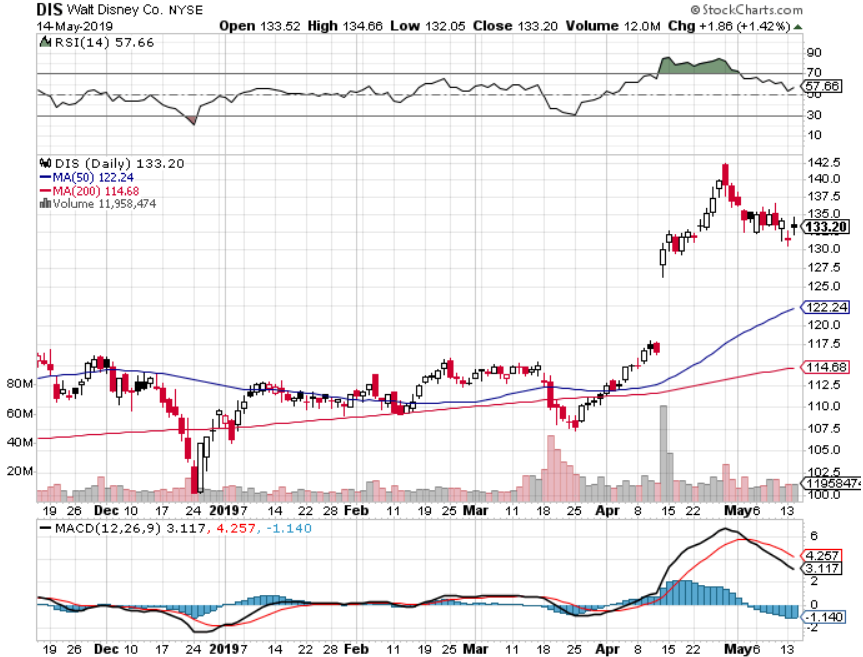 Adobe (ADBE)-The Quality Non-China tech play
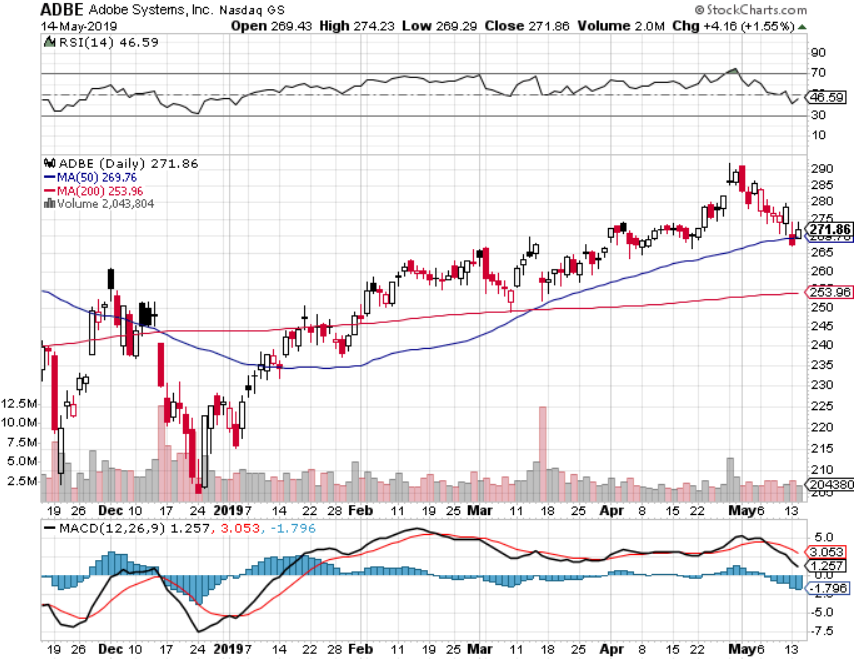 Industrials Sector SPDR (XLI)-(GE), (MMM), (UNP), (UTX), (BA), (HON)
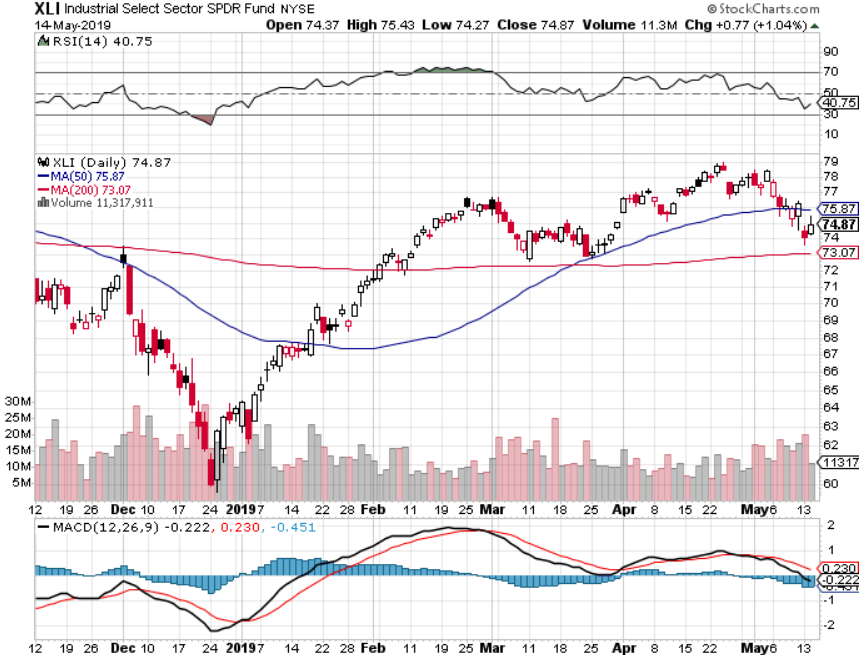 US Steel (X)-Tariffs TroubleImport duties cause users to abandon steelUnwound the entire Trump trade
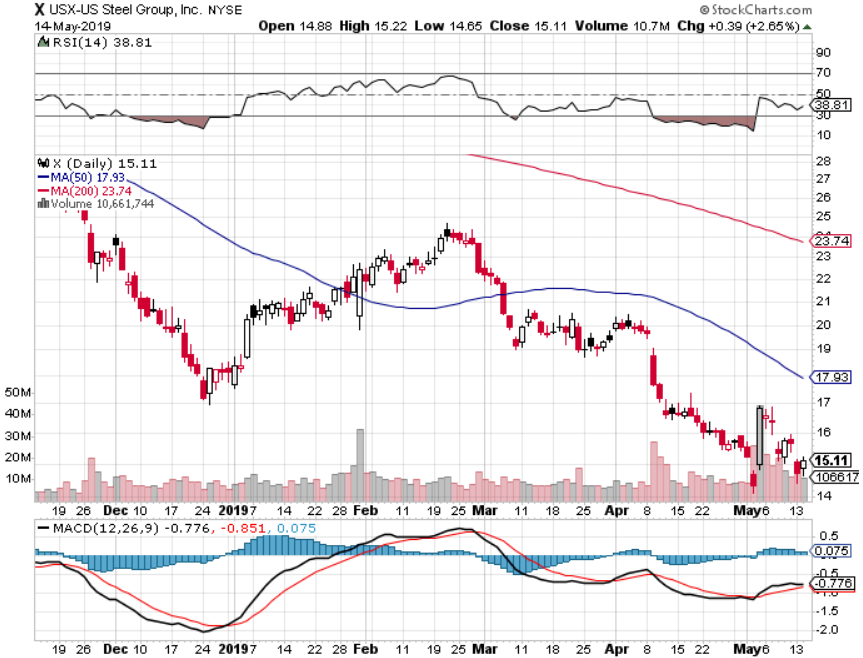 Tesla (TSLA)-Q1 Earningsstopped out of long 4/$300-$320 put spreaddelayed Phase II Gigafactory
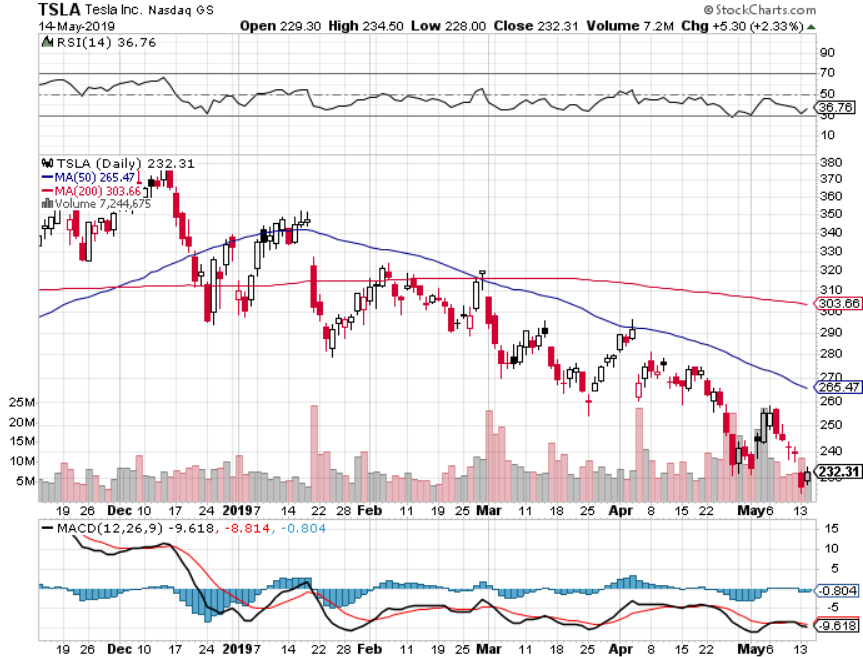 Southwest Airlines (LUV)-Boeing 737 Max biggest buyer
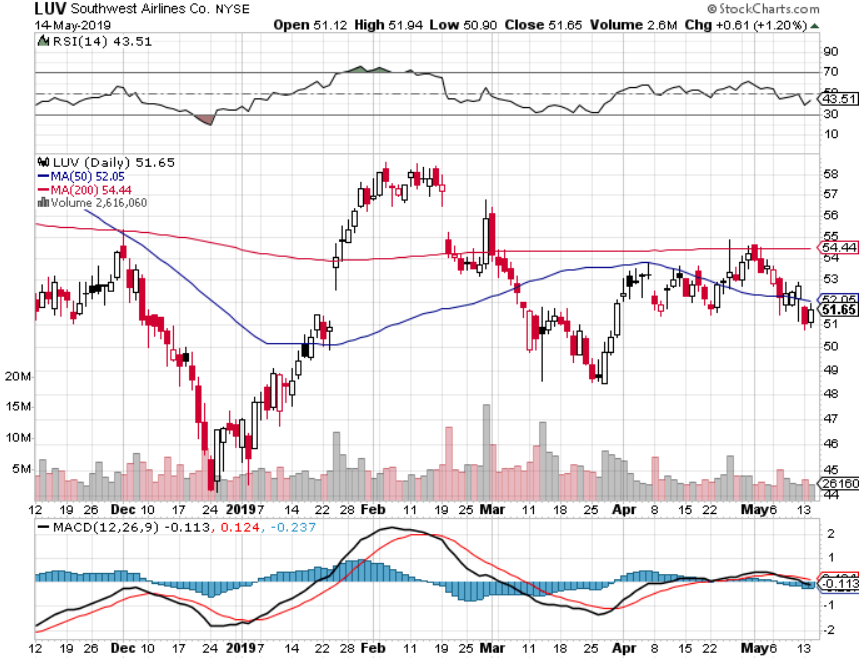 Delta Airlines (DAL)
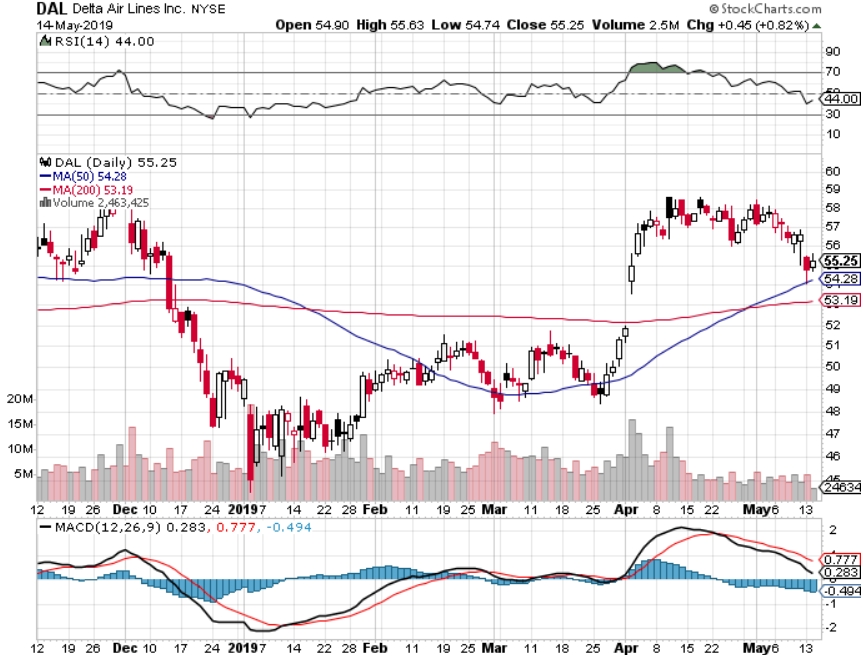 Transports Sector SPDR (XTN)- (ALGT),  (ALK), (JBLU), (LUV), (CHRW), (DAL)
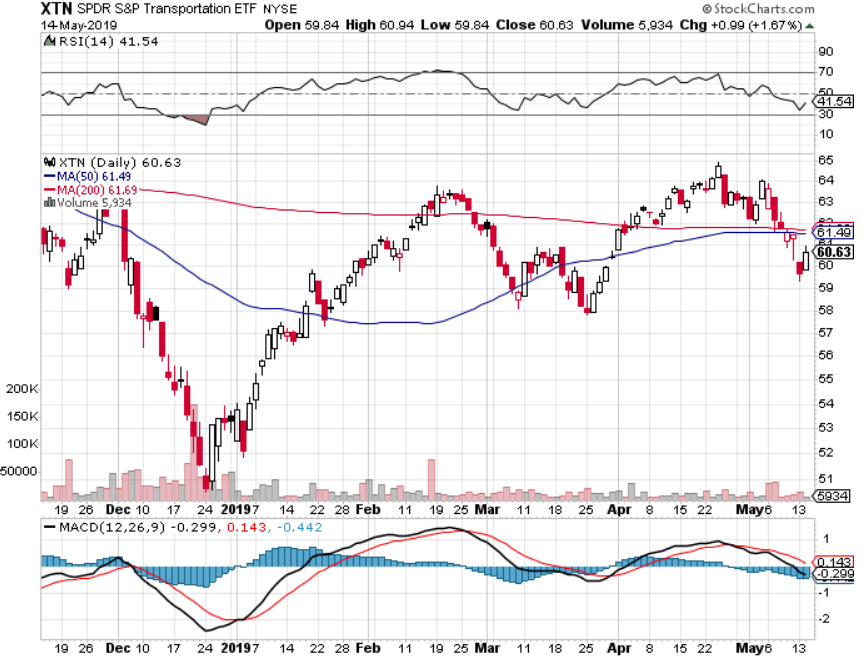 Health Care Sector (XLV), (RXL)-New Highs(JNJ), (PFE), (MRK), (GILD), (ACT), (AMGN)
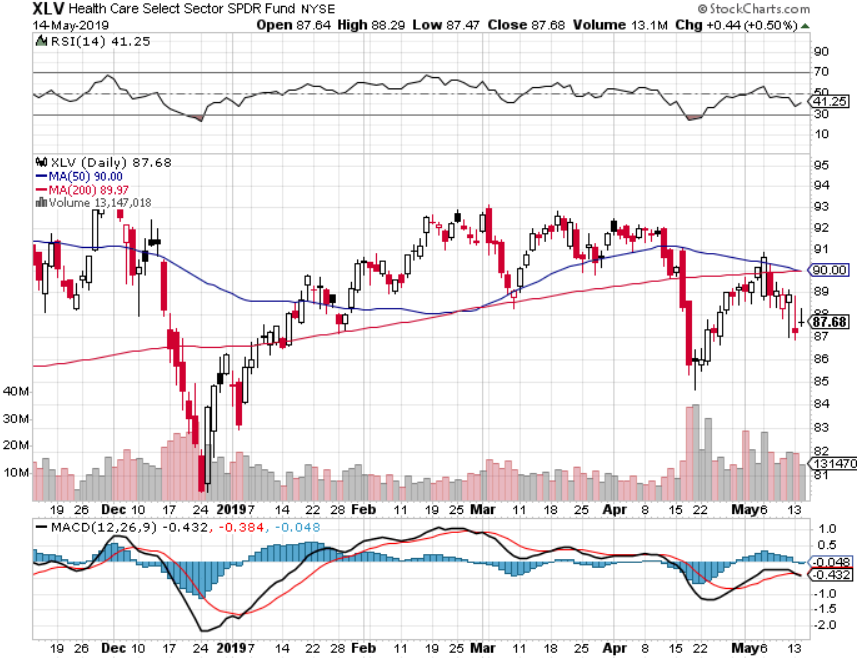 Goldman Sachs (GS)-Inverting Yield Curve
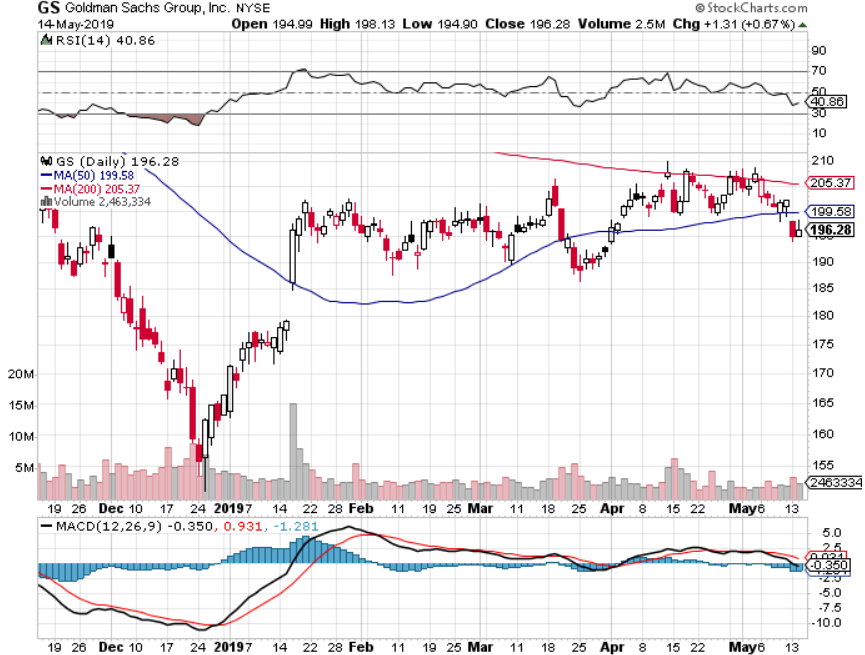 Palo Alto Networks (PANW)-Hacking never goes out of fashion
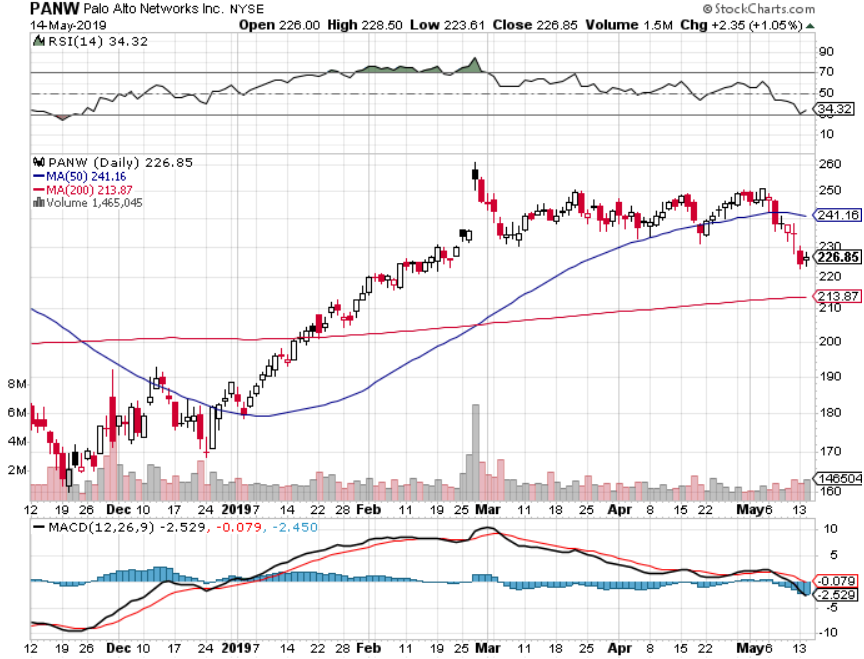 Consumer Discretionary SPDR (XLY)(DIS), (AMZN), (HD), (CMCSA), (MCD), (SBUX)
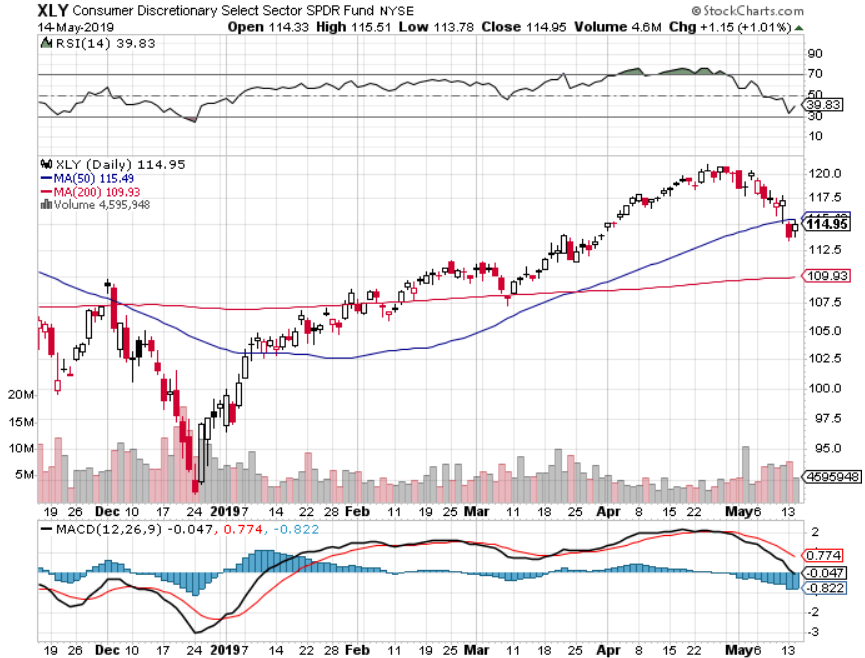 Europe Hedged Equity (HEDJ)-
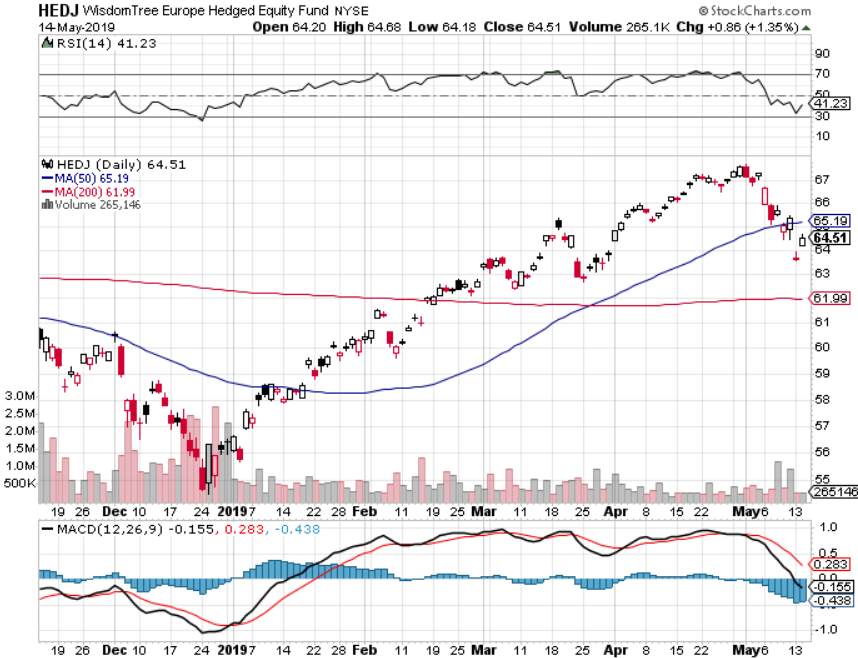 Japan (DXJ)-
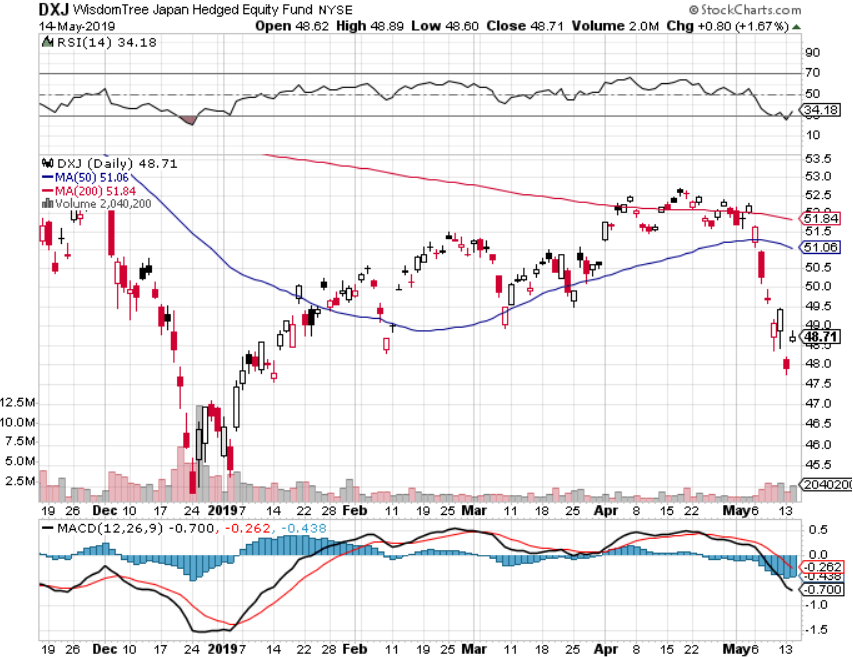 Emerging Markets (EEM)- Time to Buy on Weak Dollar
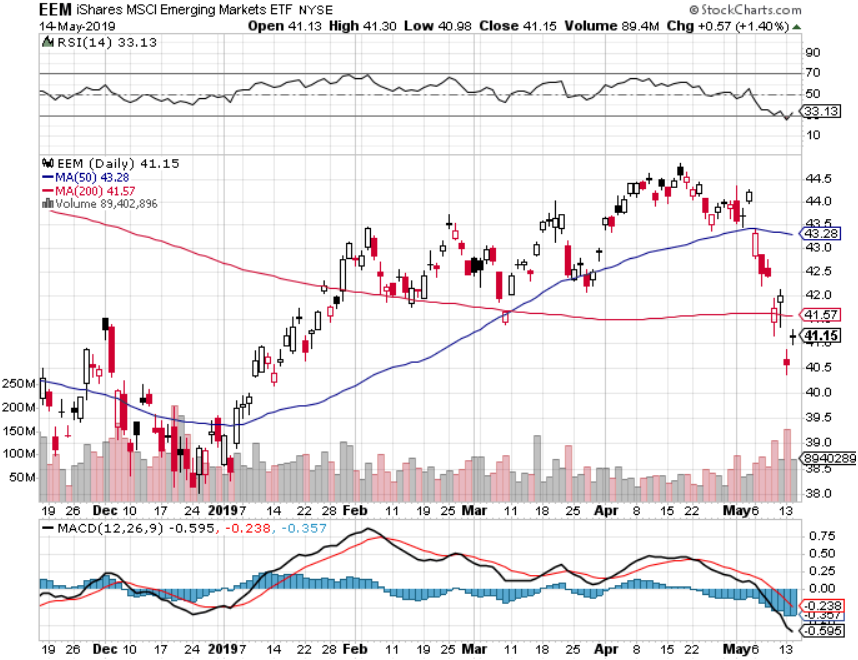 Bonds – ”RISK OFF” Spike
*Global recession fears brought on my trade war escalation trigger monster spike in bond prices, plunge in yields*Fed has cancelled at 2019 rate rises which should stabilize extend of rate moves for foreseeable future*10 year rates have backed off 16 basis points, from 2.55% to 2.39%*Foreign Investors Pour into the US Bond Market*German bund yields plunge to -0.05%, while Japan government bonds turn in a -0.06% yield*Bottom line: buy every 2 point dip and sellevery 2 point rally
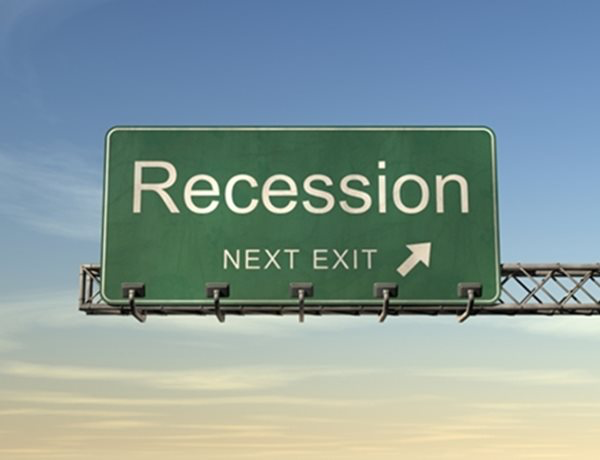 Treasury ETF (TLT) – Top of Rangelong 6/$128-131 bear put spreadlong 5/$116-$119 bull call spread took profits on long 4/$128-$130 bear put spreadlong 3/$124-$126 put spread- expired at maximum profit pointExpiration of long 2/$124-$126 put spread at maximum profit pointtook profits on long 2/$125-$128 call spread againtook profits on long 1/$124-$127 call spreadtook profits on long 2/$125-$128 call spread
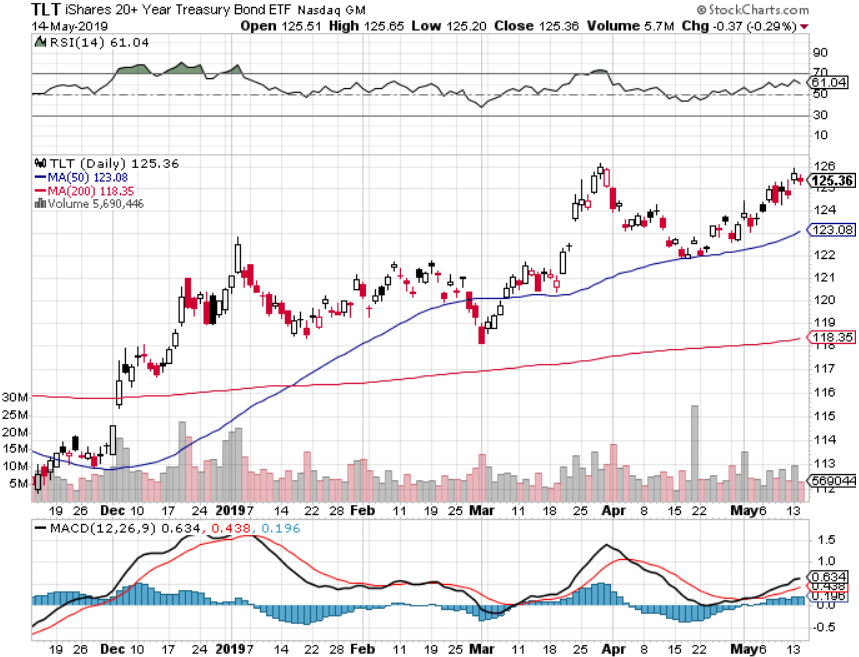 Ten Year Treasury Yield ($TNX) 2.50%Breakdown
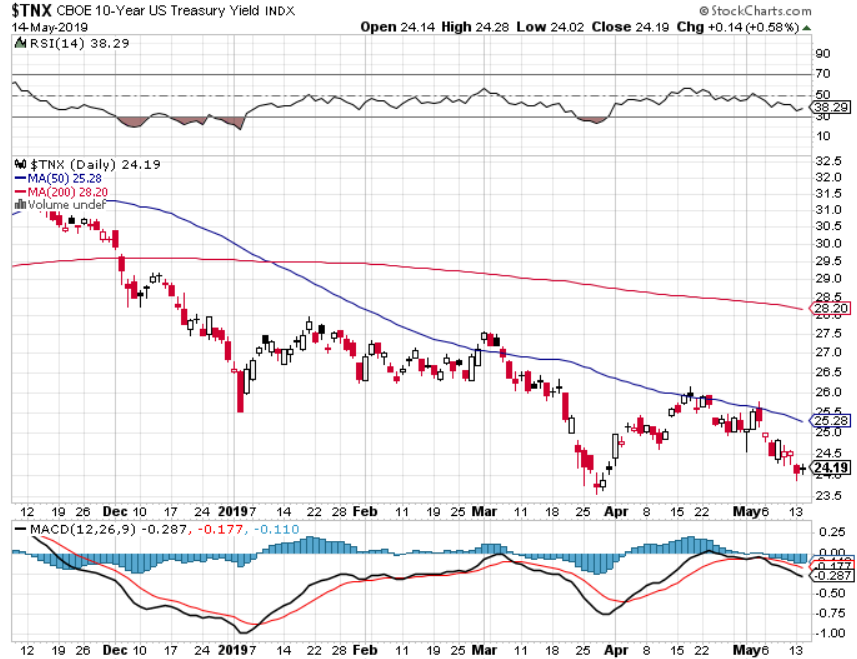 Junk Bonds (HYG) 5.27% Yield
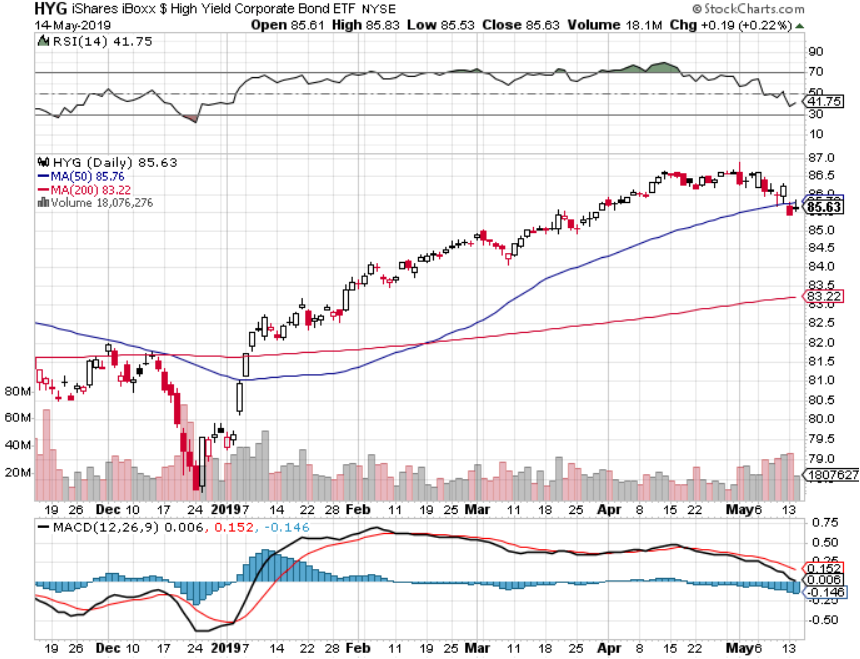 2X Short Treasuries (TBT)-Buy Territory
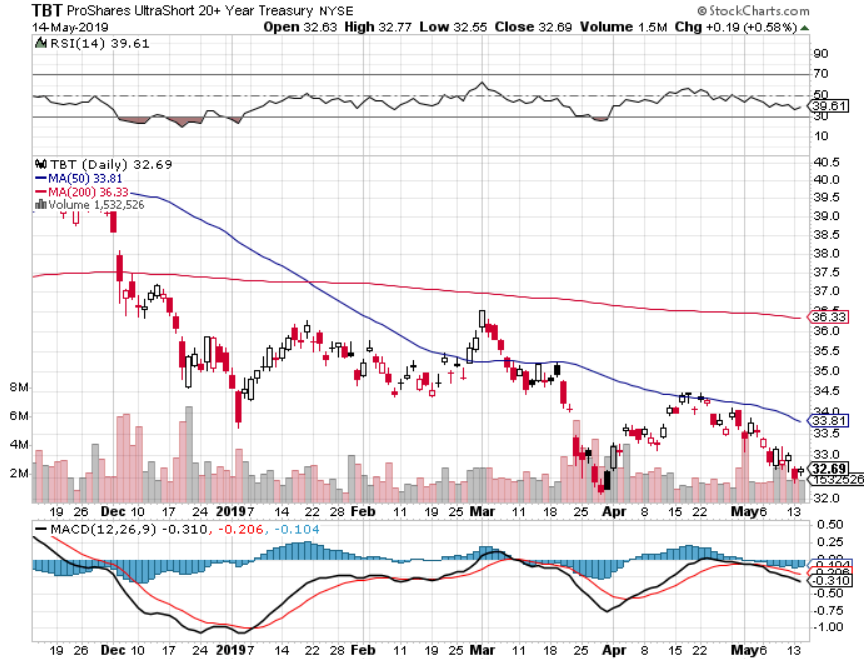 Emerging Market Debt (ELD) 5.92% Yield-
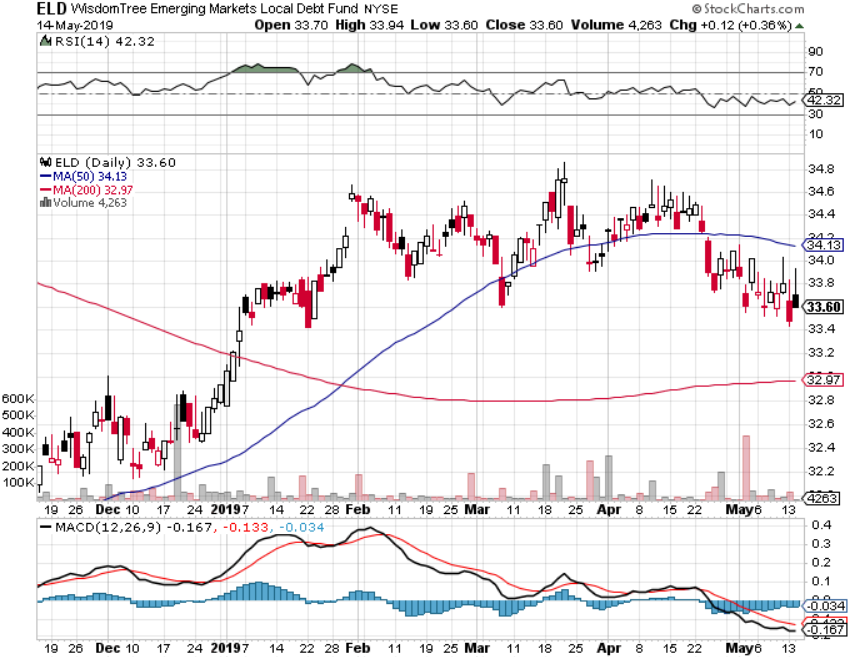 Municipal Bonds (MUB)-2.26%  Mix of AAA, AA, and A rated bonds
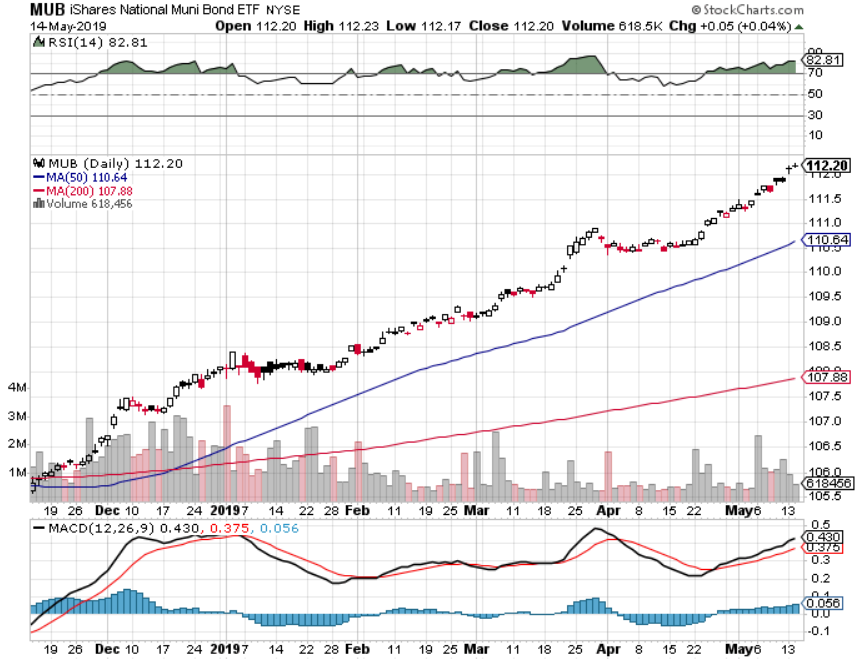 Foreign Currencies – Dollar Panic
*Ratchet up in trade war crushes both combatant currencies, the US dollar and the Chinese Yuan*Japanese yen spikes on hedge fund covering of shorts to unwind “RISK ON” positions*Euro barely moves because they may be the next trade target. Butting 25% tariffs on German cars, already threatened would be an economic disaster*British pound stalls on lack of Brexit progress*Bitcoin rallies big on flight to safety, capitalflight from China fleeing weak Yuanreplacing gold*Bottom Line: stand aside until move is done
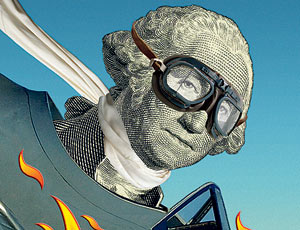 Japanese Yen (FXY), (YCS)
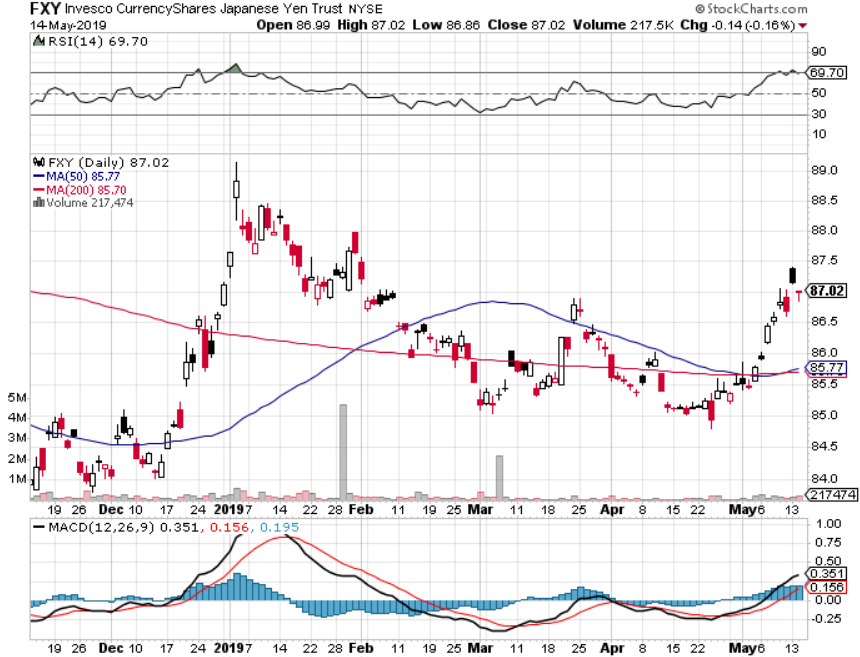 Euro ($XEU), (FXE), (EUO)- Trying to Break Downlong 2/$105-$108 call spread
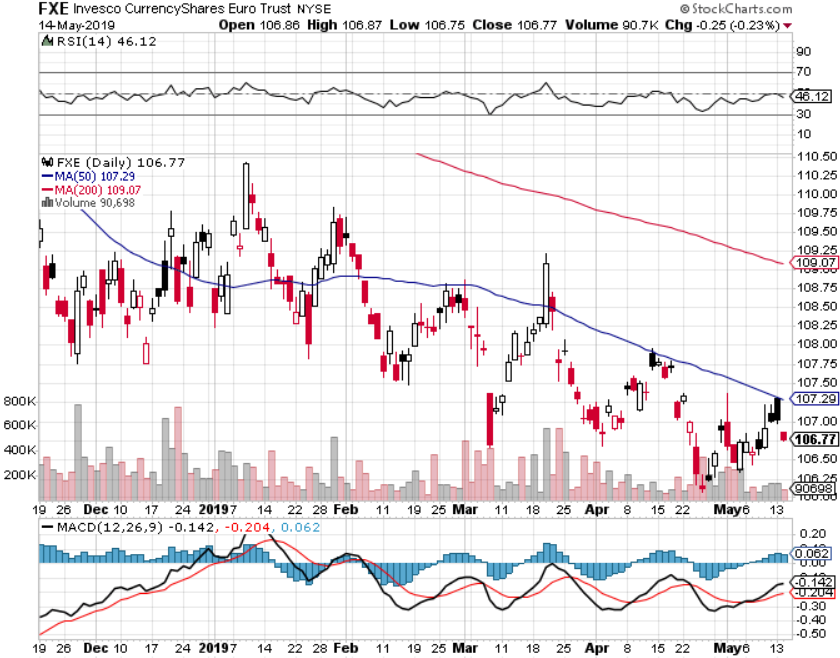 Australian Dollar (FXA)-
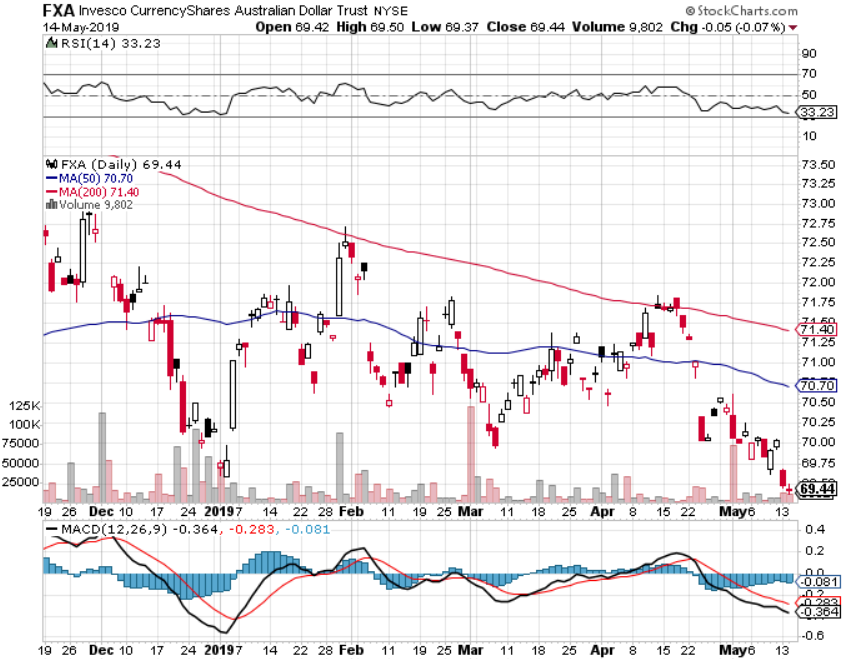 Emerging Market Currencies (CEW)
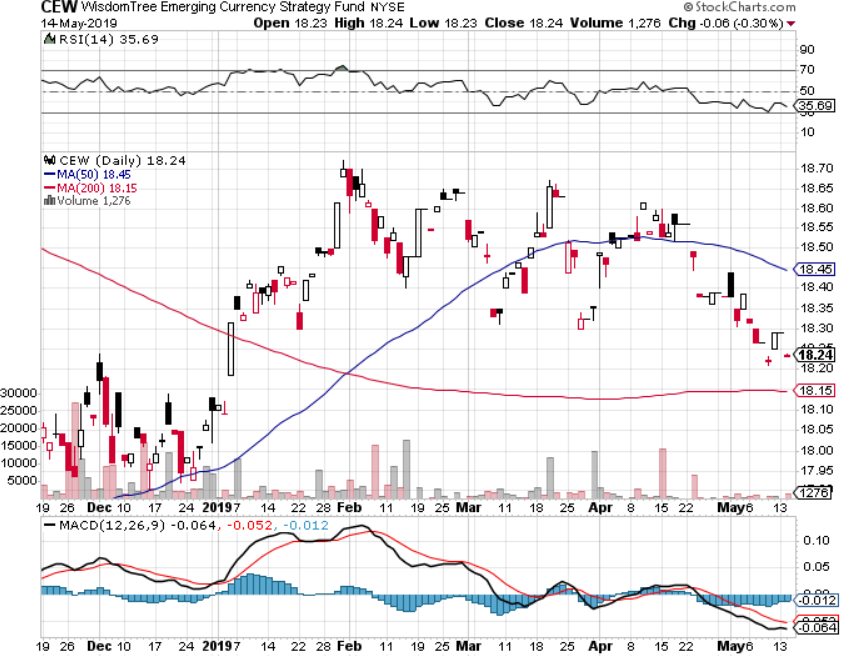 Chinese Yuan- (CYB)-
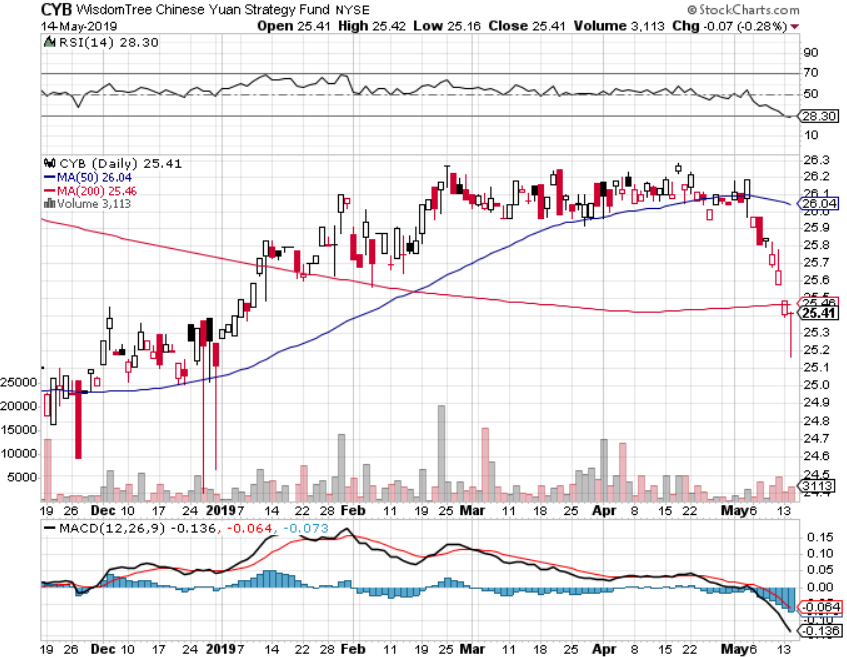 Bitcoin- 100% RallyOn Massive Chinese Buying
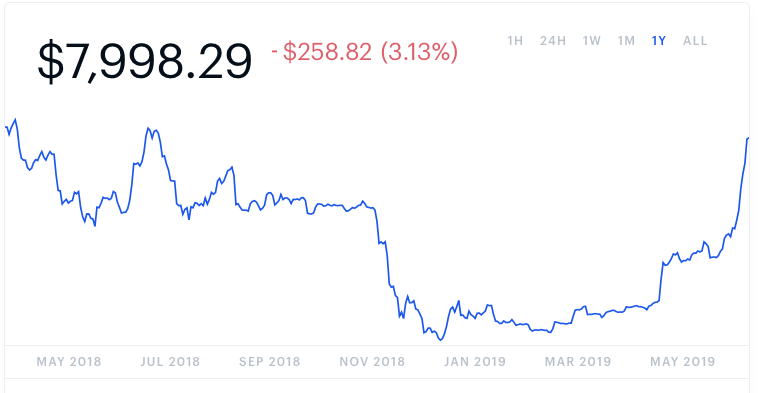 Energy – Global Recession Fears
*Oil plunges 10% on sudden global recession fears prompted by China trade war, then bounces on drone attach on Saudi tankers*US Moving carrier group to close the Straights of Hormuz to enforce Iran Oil sanctions on 8 former exemption countries*Drone attack on Saudi ships*Occidental Petroleum (OXY) wins Anadarko takeover battle with Buffet Financing *Libya civil war still crimping supply*So is Venezuela failed state*Bottom Line: buy the dips
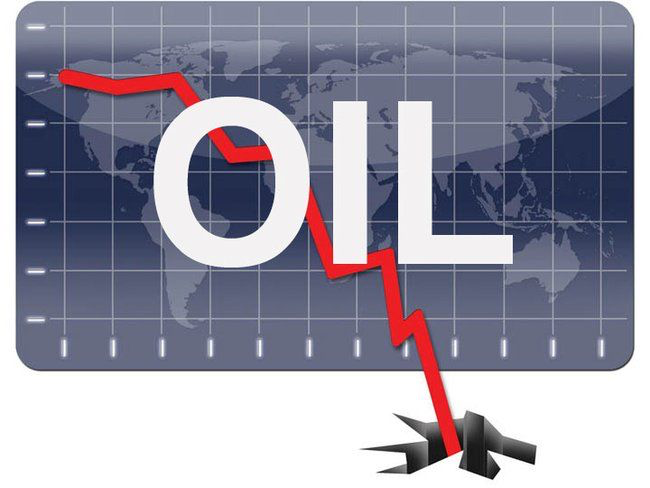 Oil-Recession Trumps War
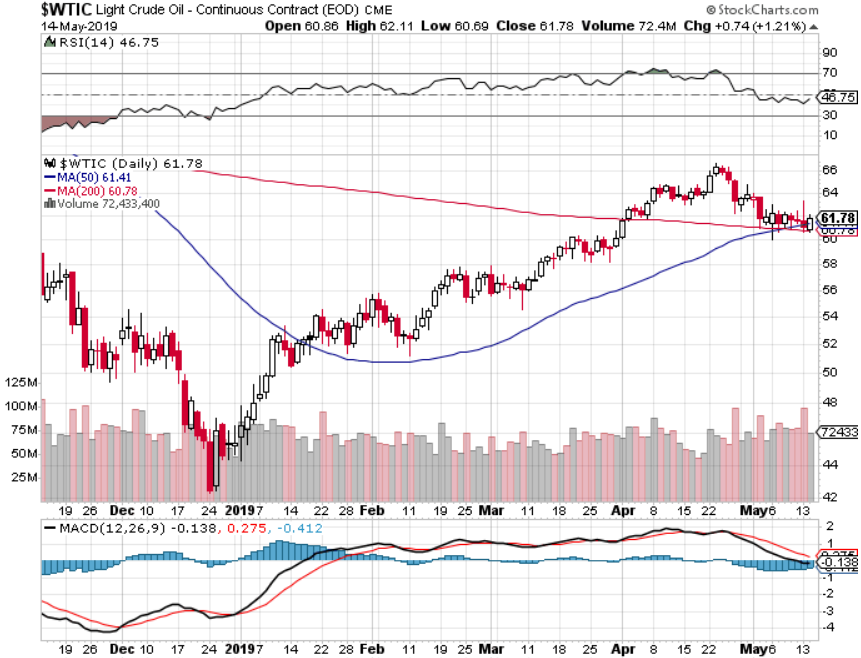 United States Oil Fund (USO)
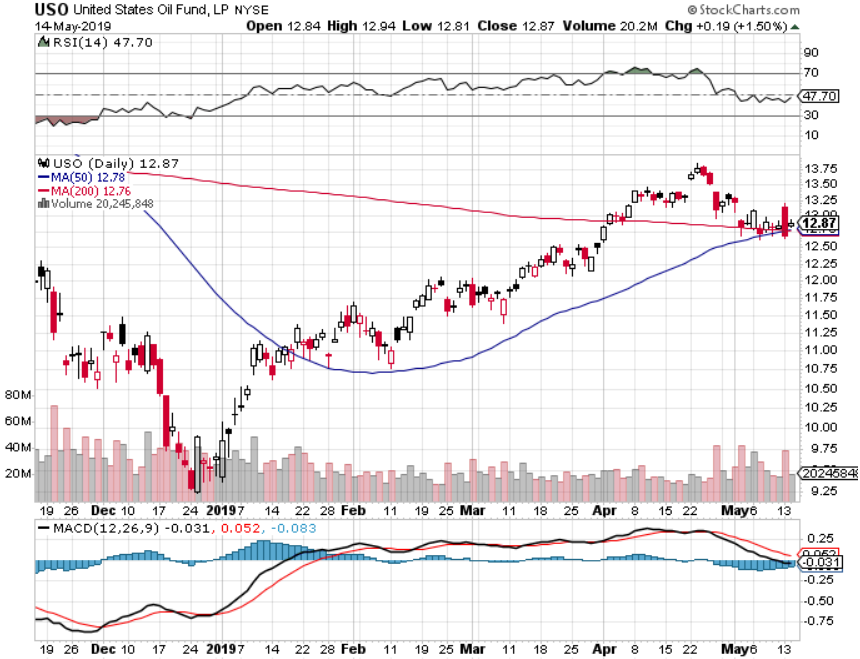 Energy Select Sector SPDR (XLE)-No Performance!(XOM), (CVX), (SLB), (KMI), (EOG), (COP)
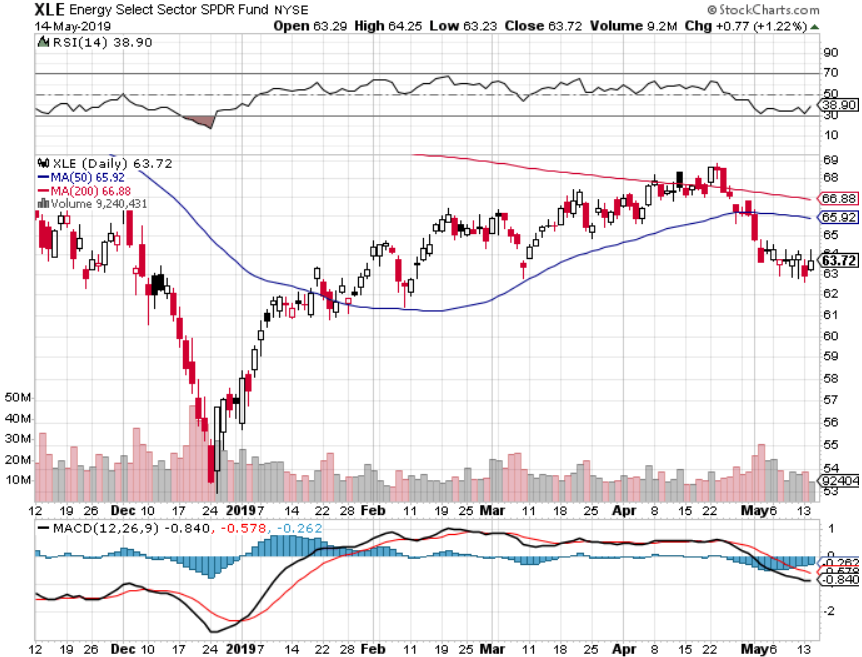 Halliburton (HAL)-
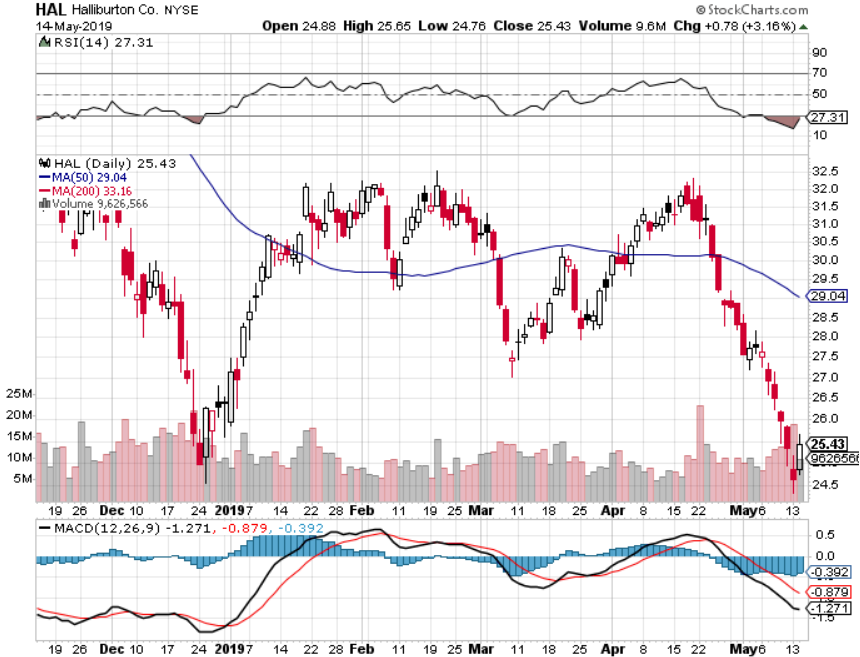 Natural Gas (UNG)-Major Hedge Fund Blow Up
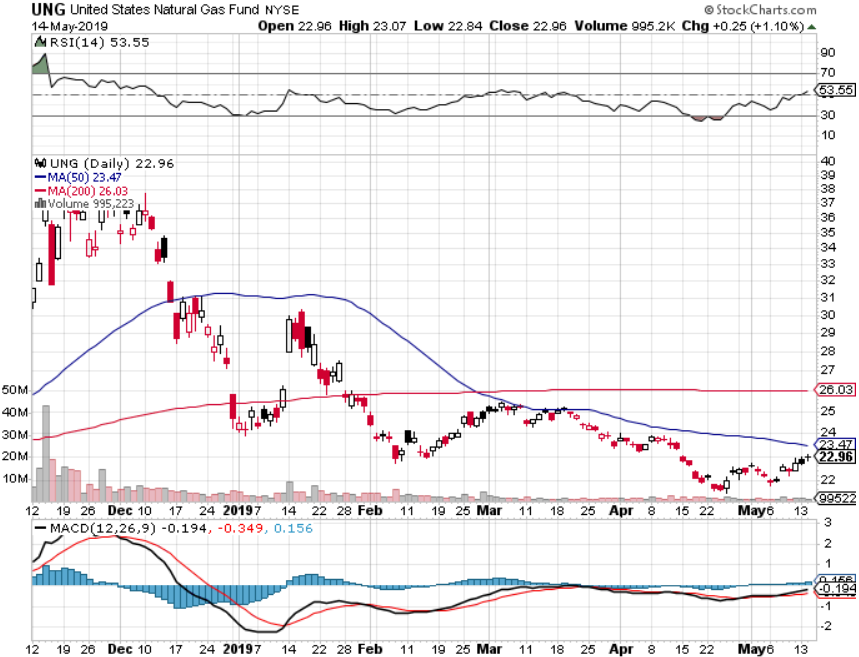 Precious Metals – “RISK OFF” Bid, But Not Much
*Gold should be flying here and the fact that it isn’t is a problem for gold. *Big Bitcoin rally means it is stealing gold’s thunder again, with much speculative short term trading moving there*Interest rates plunge should be very positive, but gold ain't moving*Venezuela is done dumping the last of its gold*Central bank buying continues in major way,especially by Russia and China*Stand aside
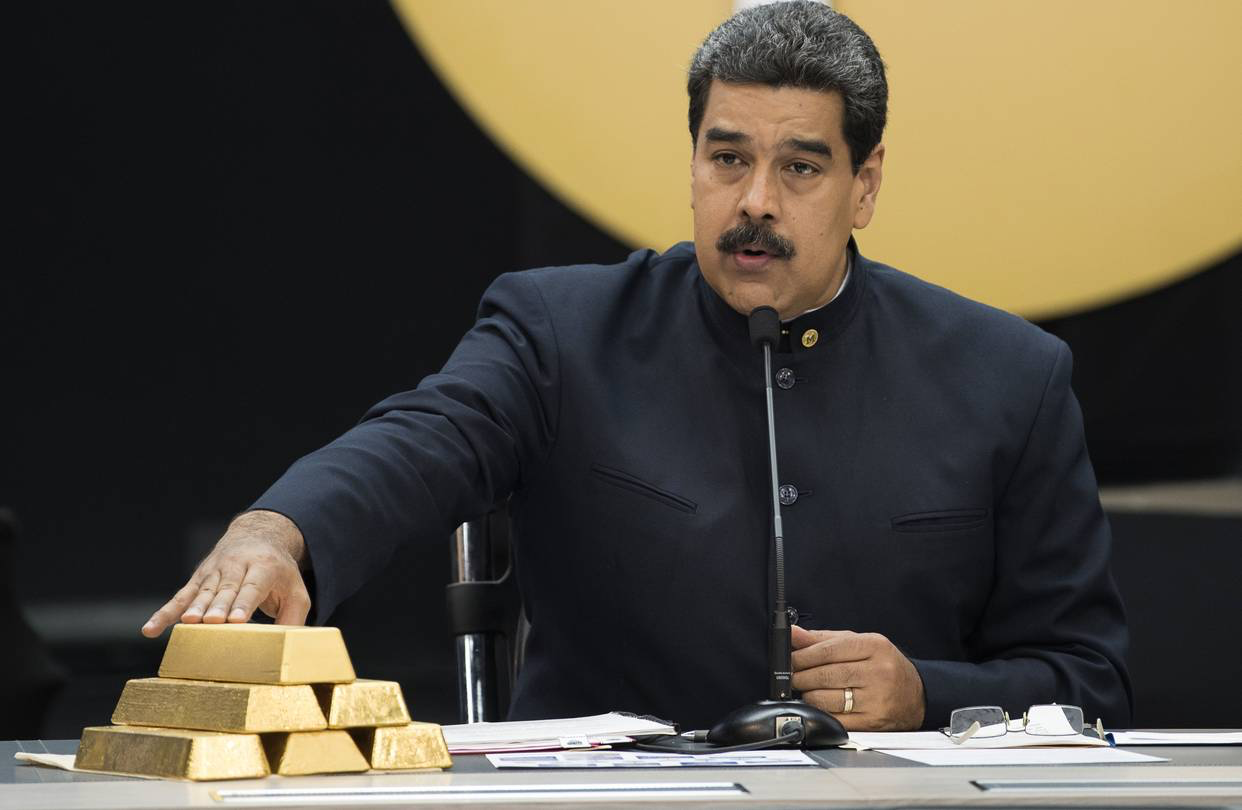 Gold (GLD)- The flight to safety bid is comingStopped out of 3/$119-$122 vertical bull call spread
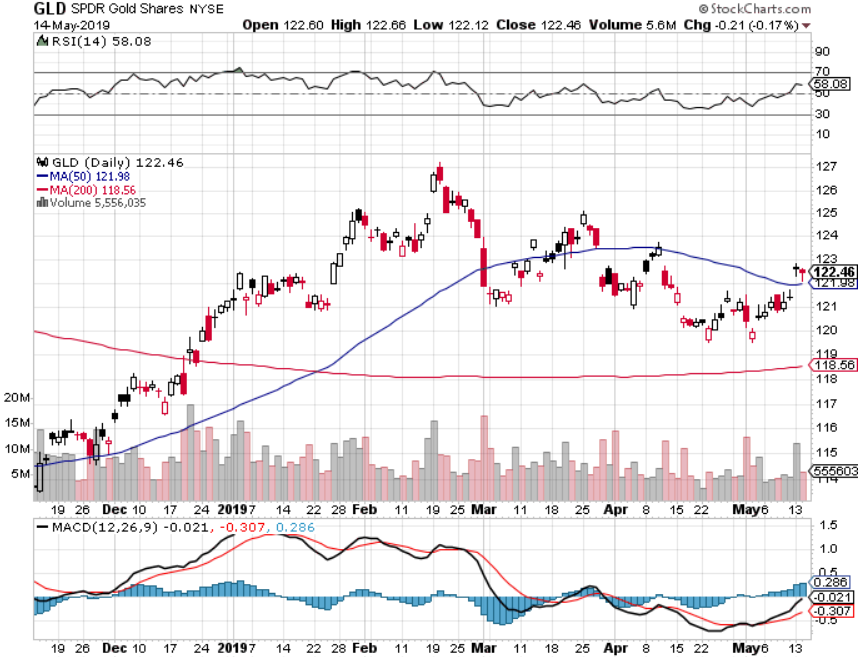 Market Vectors Gold Miners ETF- (GDX) – Yikes!
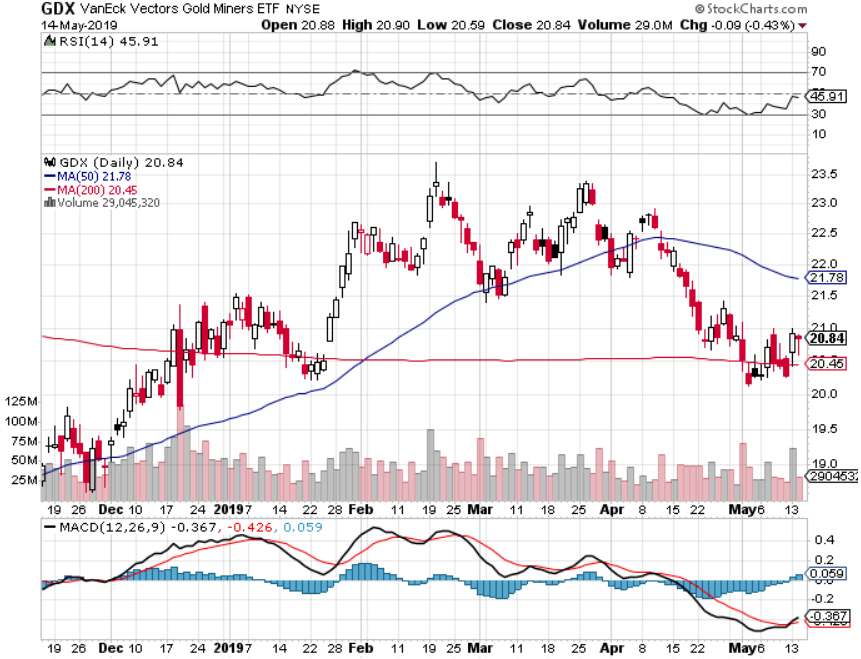 Barrick Gold (GOLD)
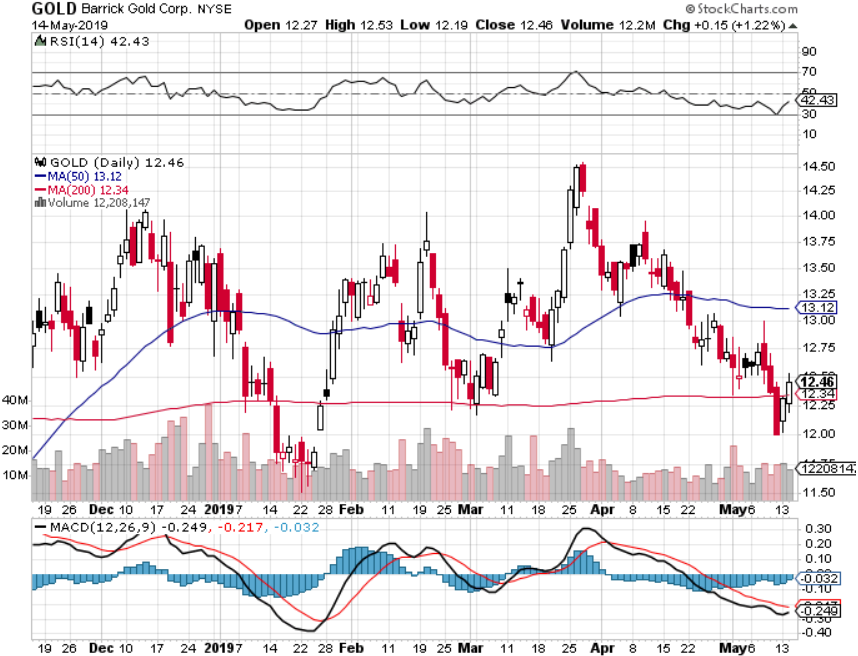 Newmont Mining- (NEM)-
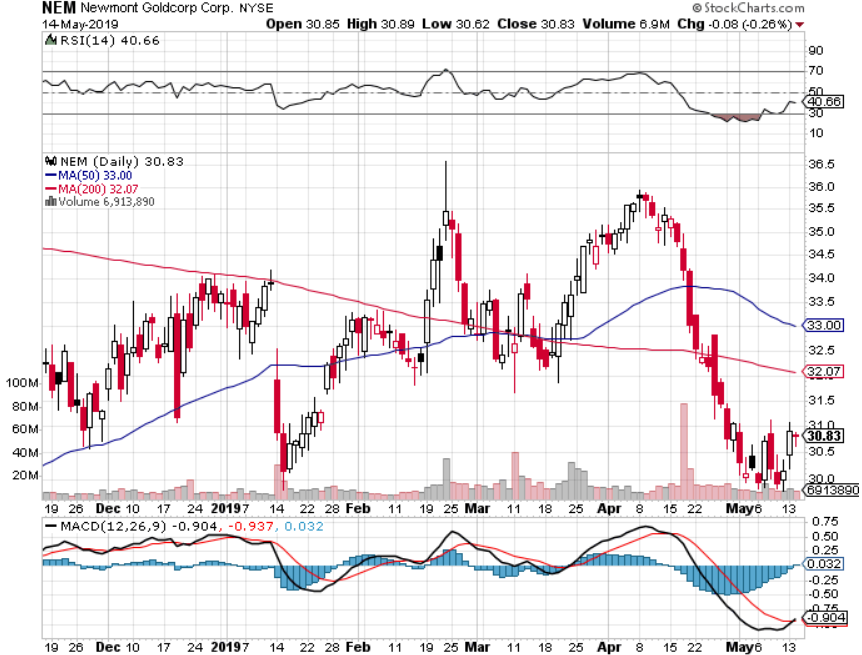 Palladium - (PALL)-
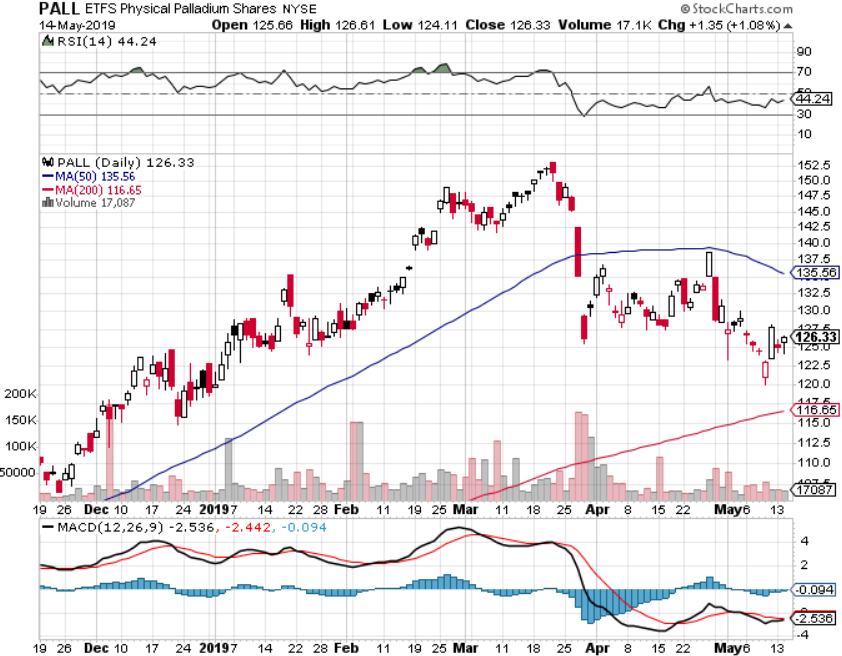 Copper (COPX)-CollapseTrade War Disaster
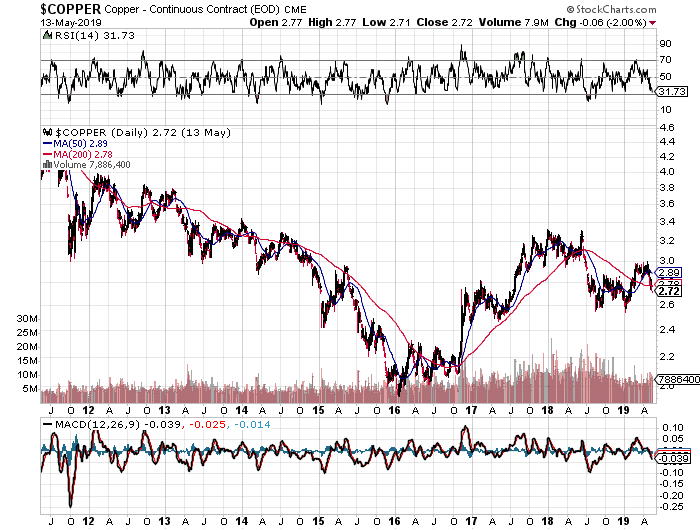 Freeport McMoRan (FCX)-CollapseTrade War Disastertook profits on long 4/$10-$11 call spreadtook profits on short 4/$114 calls
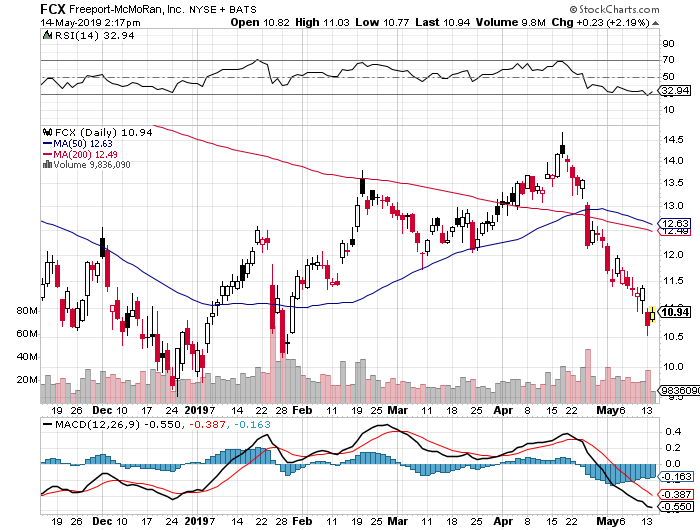 Real Estate – Still Falling
*Stock market crash hasn’t hit the housing market yet, mortgage applications up 2.7% last week*March Pending Homes Sales up 3.8%, but down 1.2% YOY.*Corelogic says 40% of US homes undervalued, 16% fair valued, and 44% undervalued, with rate of price gains slowing sharply*Biggest hits taken by luxury end of the market, with some markets, like NY and SF mansions completely drying up*February S&P 500 Case-Shiller drops to 4.0%,annual gain, the lowest gain in 6 1/2 years*Bottom Line: Stand aside for a tradebut buy for long term investment
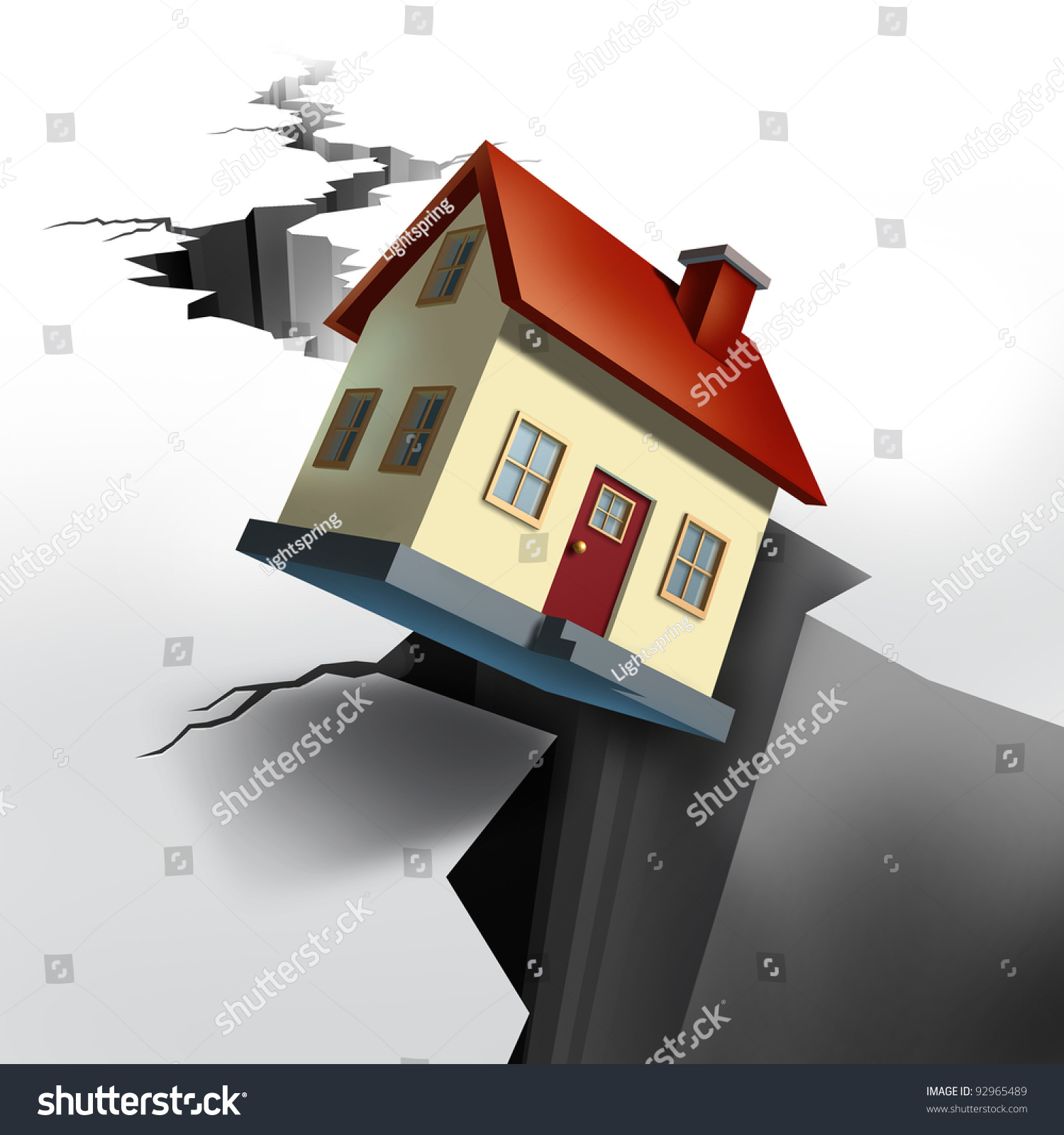 February Corelogic S&P Case Shiller Home Price IndexLas Vegas (9.7%), Phoenix (6.7%), and Tampa (5.4%) showing biggest gains
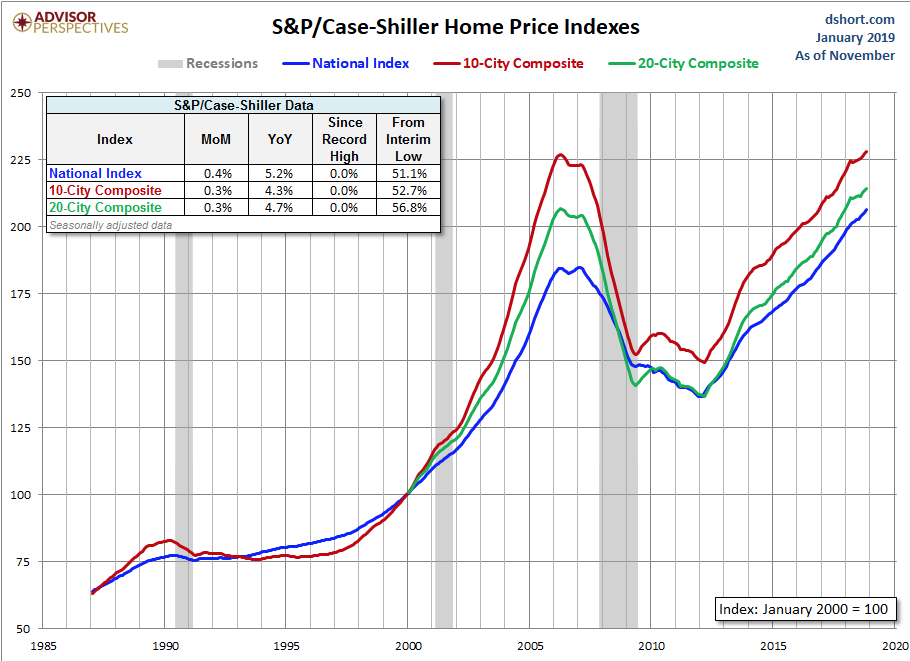 Tradingeconomics.com
Simon Property Group (SPG)-
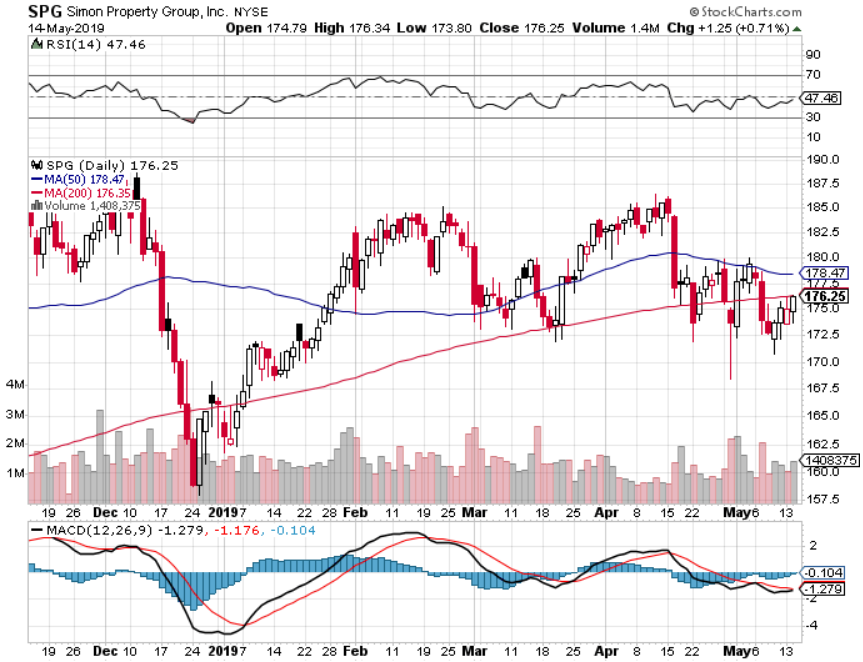 US Home Construction Index (ITB)(DHI), (LEN), (PHM), (TOL), (NVR)
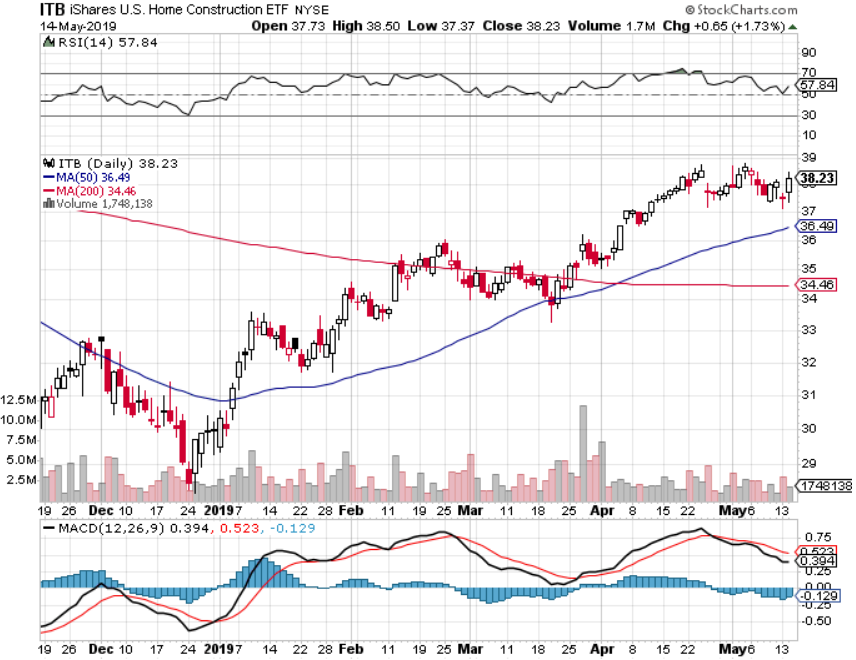 Trade Sheet-So What Do We Do About All This?
*Stocks-buy big dips*Bonds-sell rallies*Commodities-stand aside*Currencies-stand aside*Precious Metals – stand aside*Volatility-buy dips to $12*Real estate-stand aside
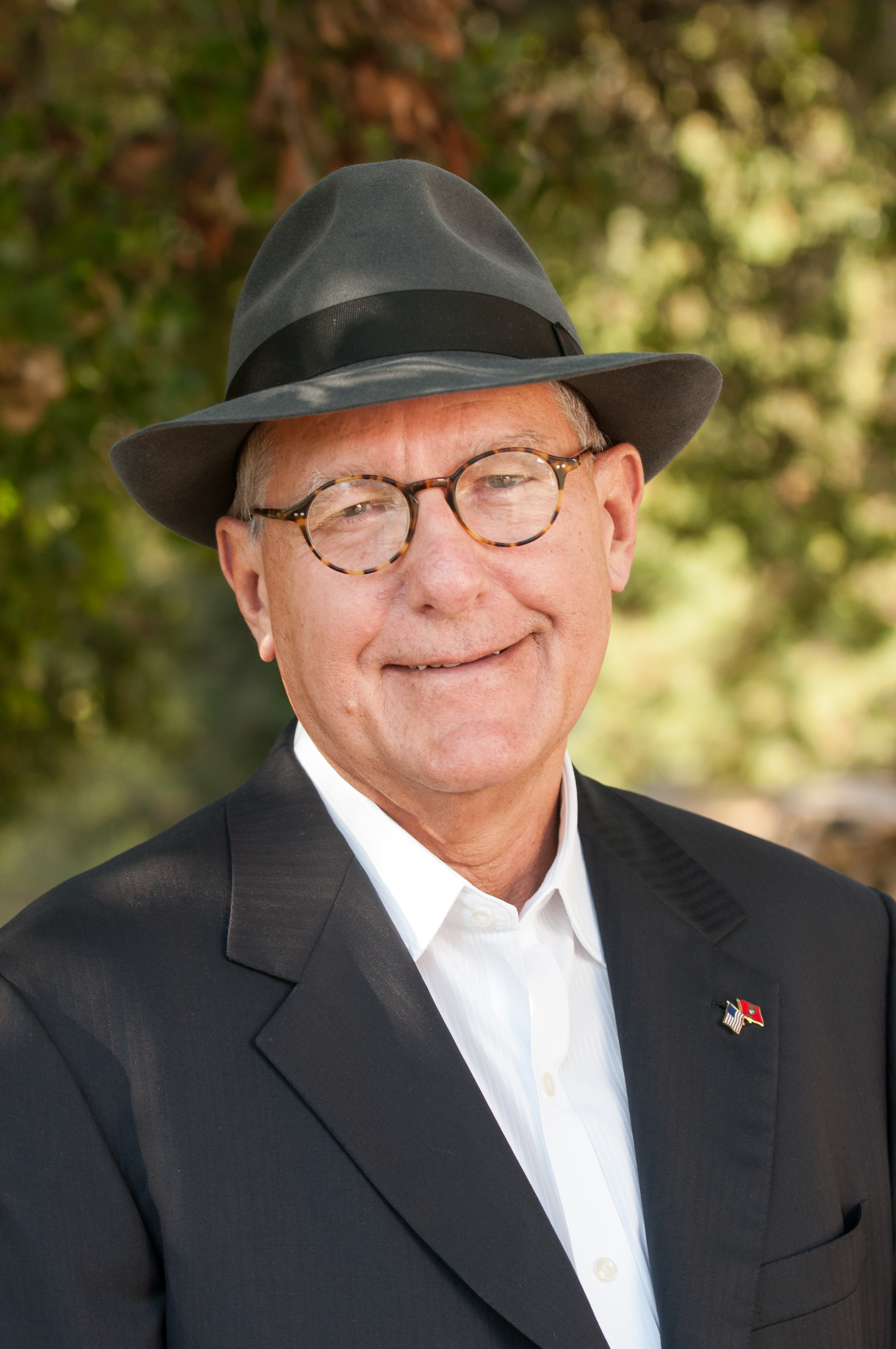 Next Strategy Webinar 12:00 EST Wednesday, May 29,www.madhedgefundtrader.com email me at support@madhedgefundtrader.com
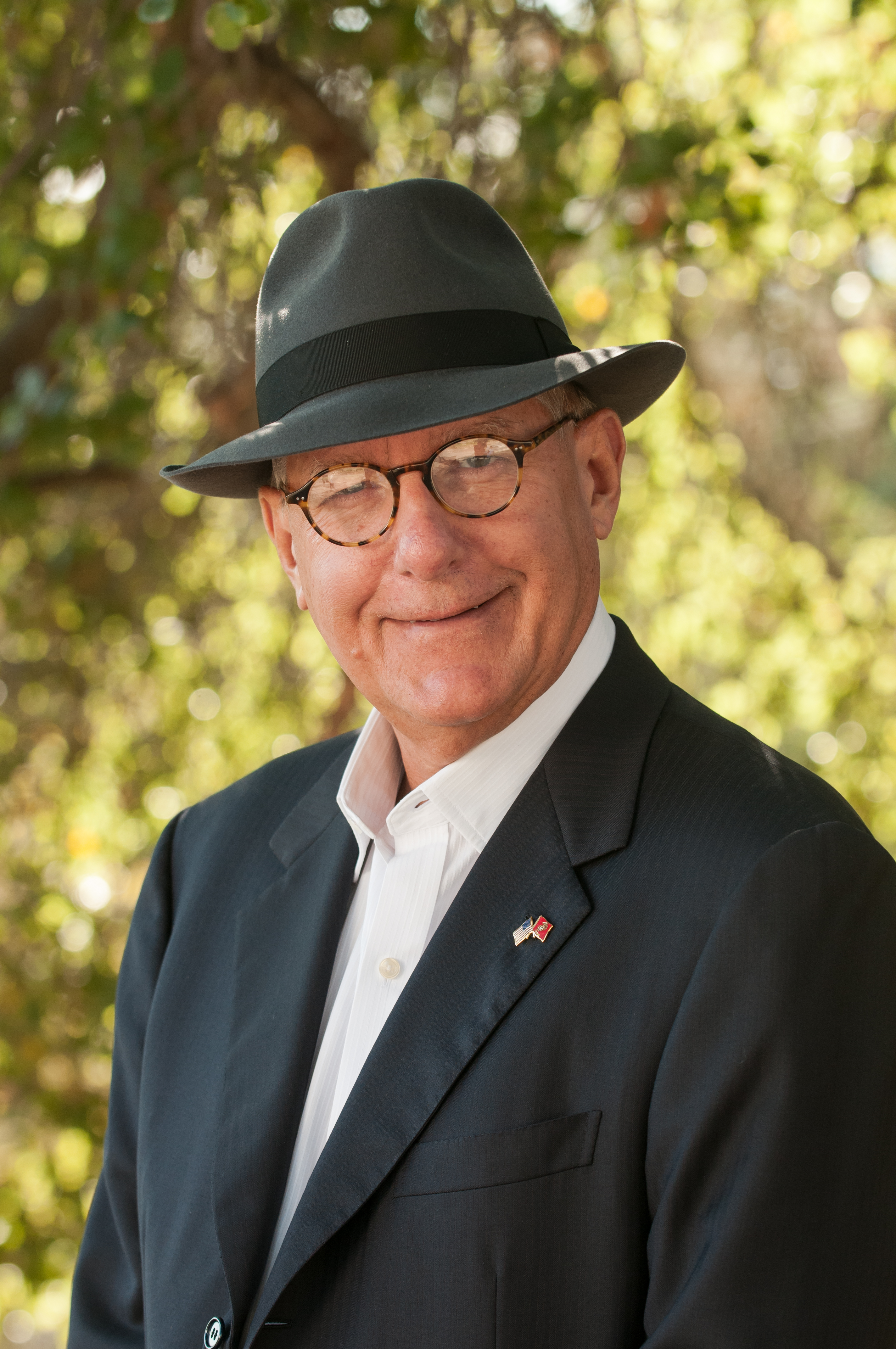 Good Luck and Good Trading!